Hebrews
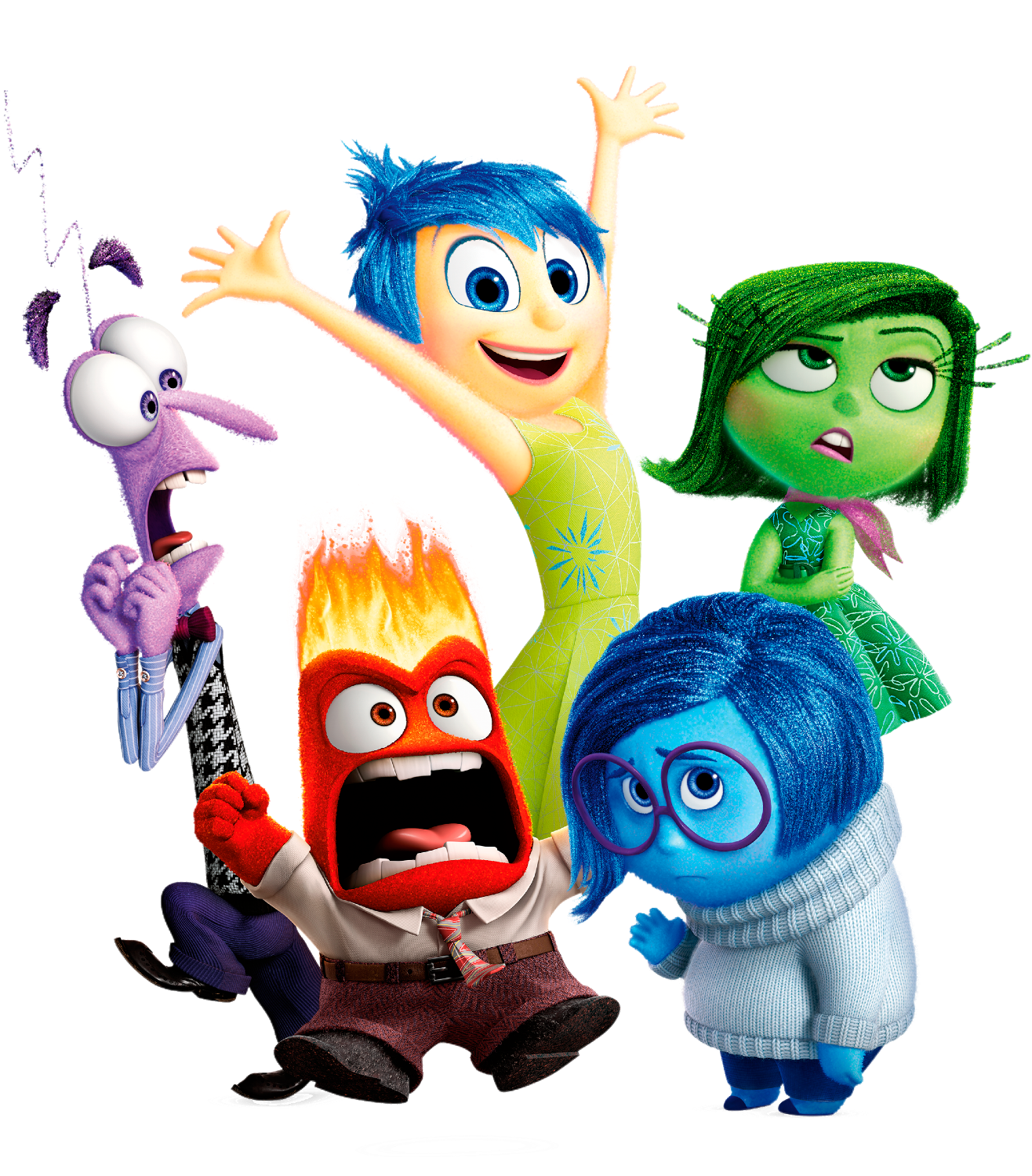 Lesson Five: Convinced of Better Things
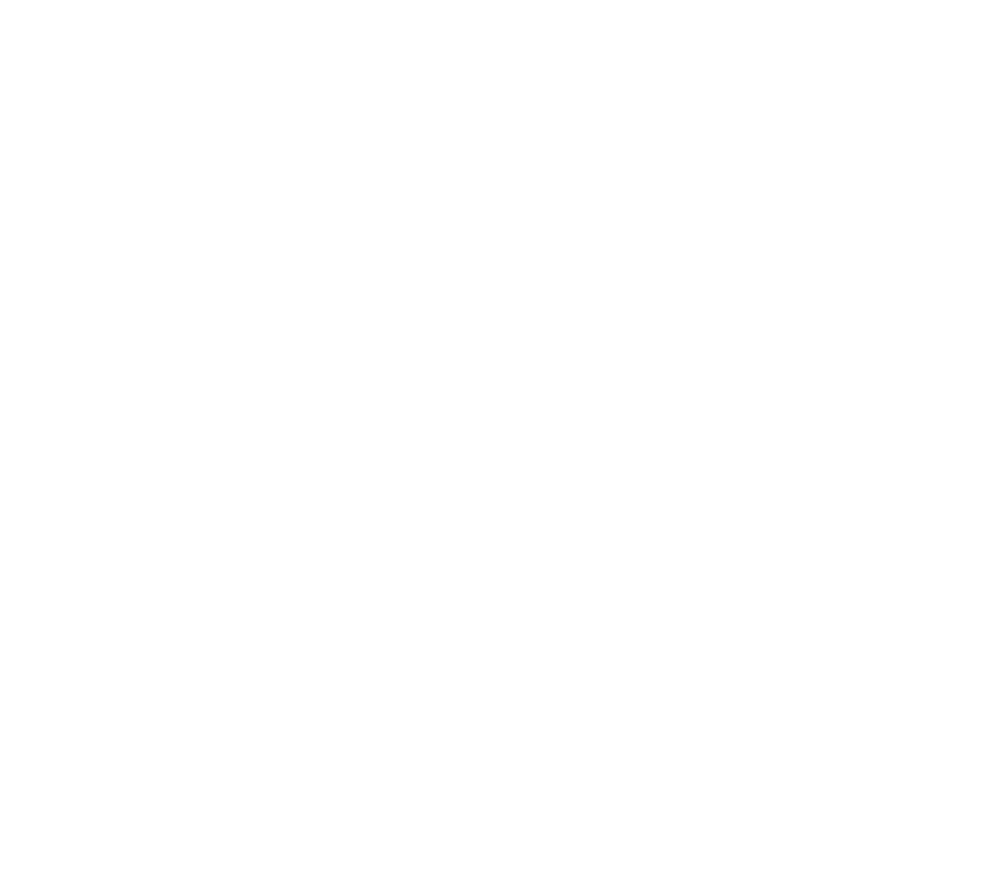 Riley had a happy life in Minnesota
Great family, great house, great yard, great friends, great hockey team
Family moves to San Francisco
Stressed-out family, nasty house, no yard, no friends, broccoli pizza
Her endurance breaks down at school
Anger’s Idea: Go back to Minnesota, where we were happy!
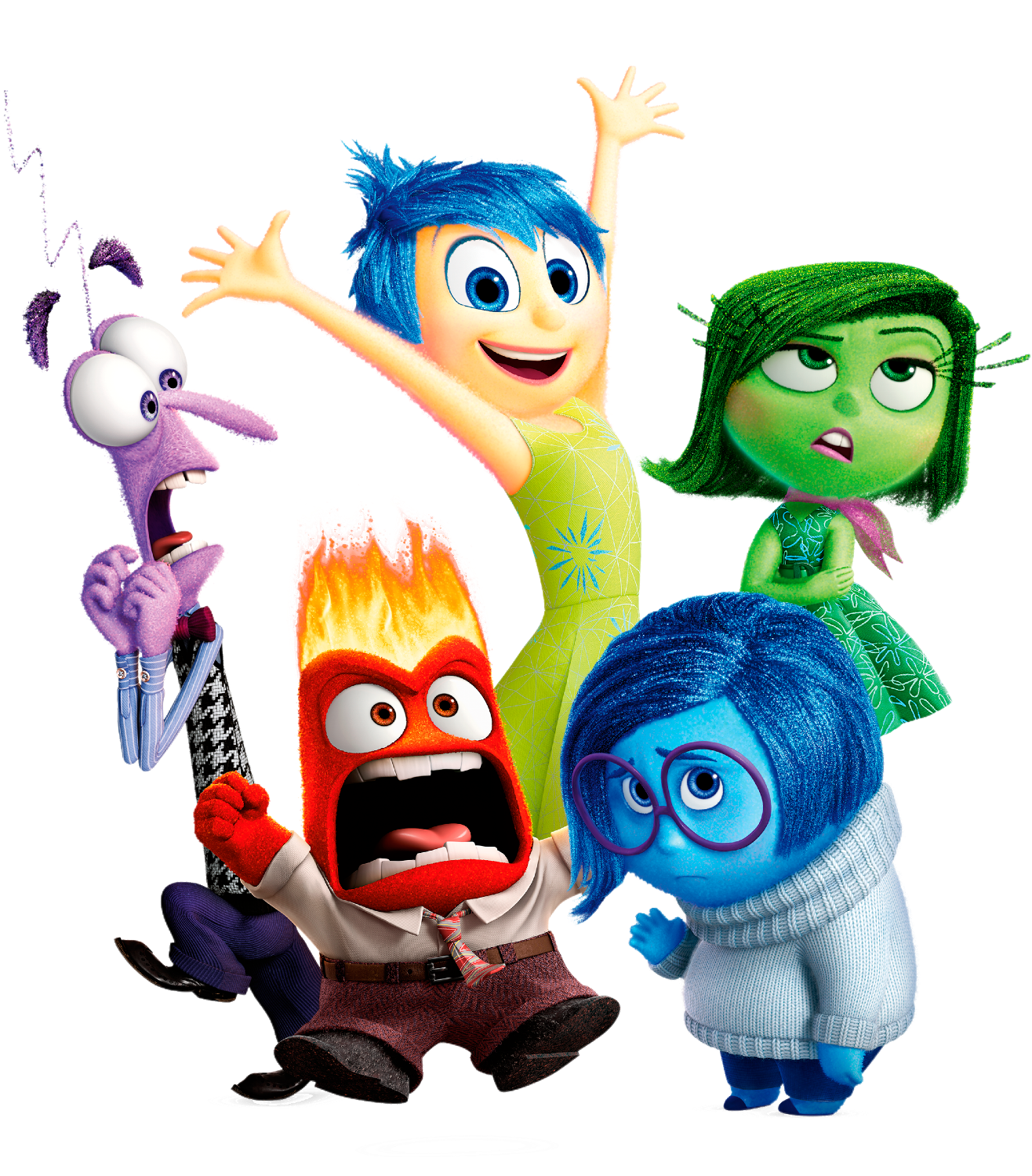 Riley had a happy life in Minnesota
Great family, great house, great yard, great friends, great hockey team
Family moves to San Francisco
Stressed-out family, nasty house, no yard, no friends, broccoli pizza
Her endurance breaks down at school
Anger’s Idea: Go back to Minnesota, where we were happy!
The Hebrews had a great life
Serving God via Moses and the Law at a beautiful Temple in Jerusalem
Then these Jews accepted Christ
Suffered persecution, financial losses, prison, social isolation
Their endurance was breaking down
They were thinking: Why not go back to Judaism?
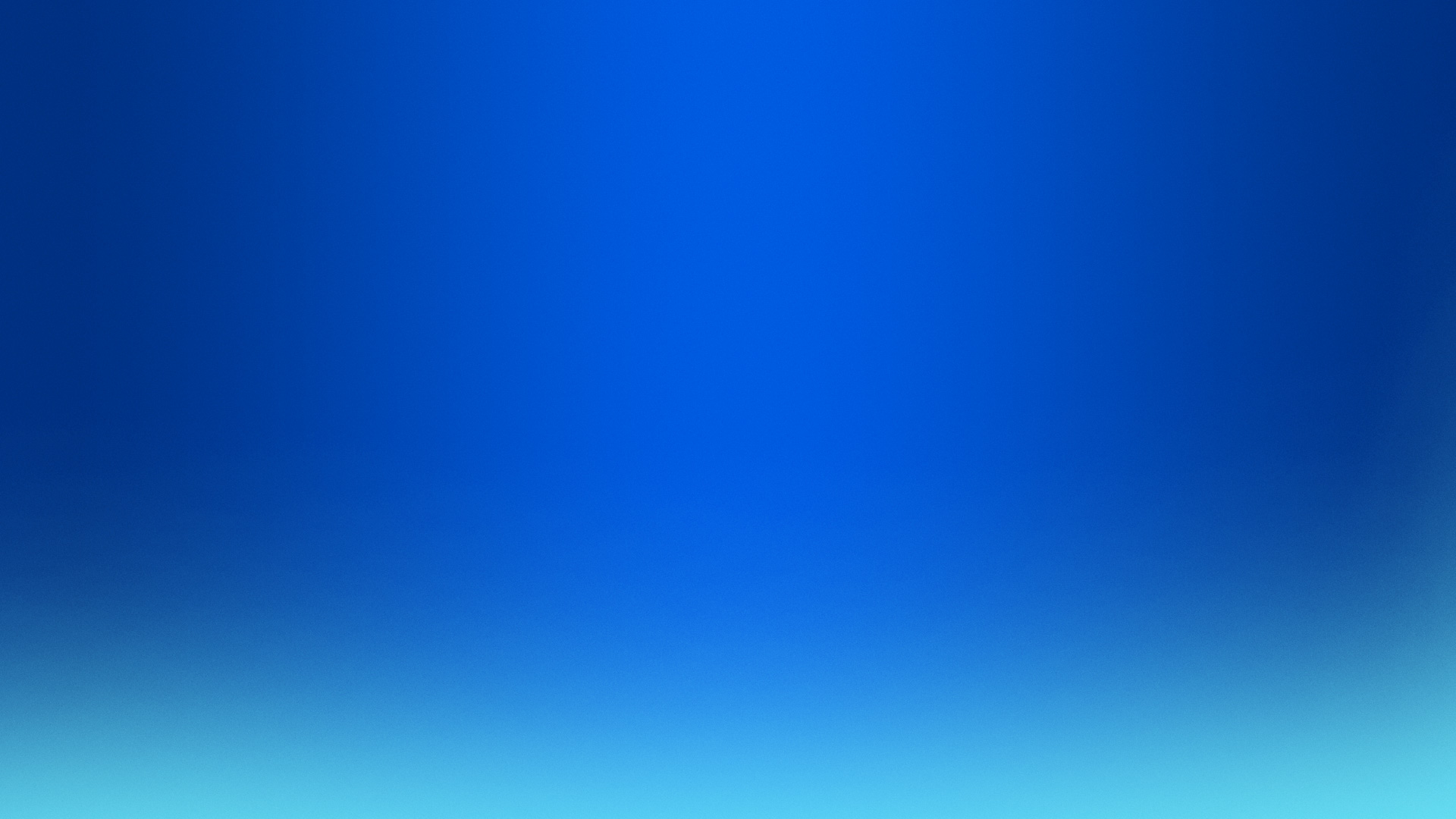 Straighten
Lest we drift
Pay Attention
Angels
1:4-2:15
Joy set before Him
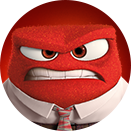 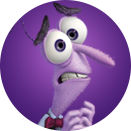 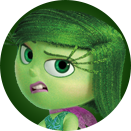 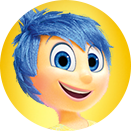 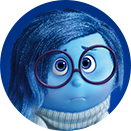 Sorrowful
God speaks
1:1-3
In his son
Strengthen
Why Lower?
Pursue Peace
Enduring foR
12:4-11
Discipline
Prepare
12:12-17
to Endure
Endured Cross
Purification
Right Hand
Despising Shame
Short of Grace
Bitterness
Righteousness
Encourage
Looking to Jesus

12:2-3
Esau
Hold Firm
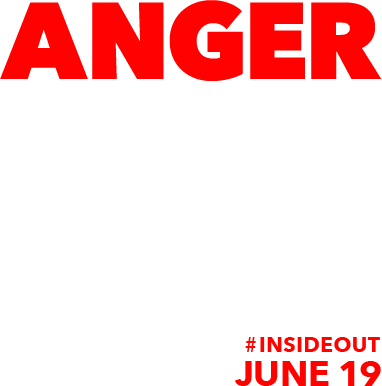 Run with Endurance
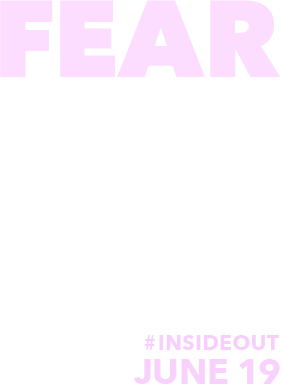 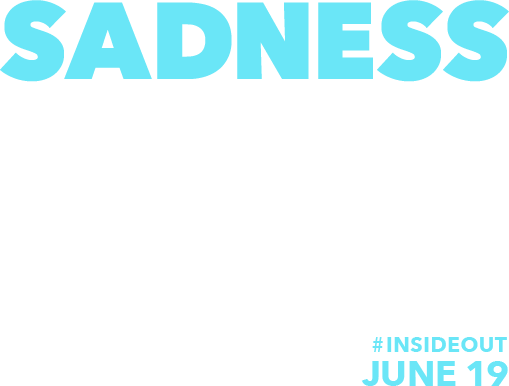 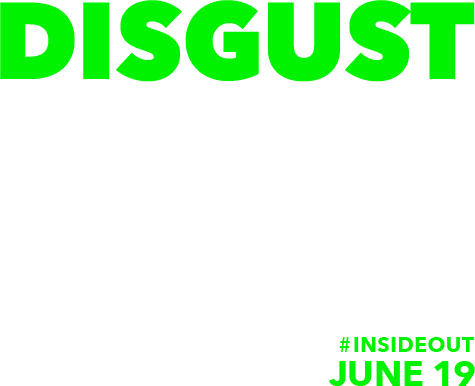 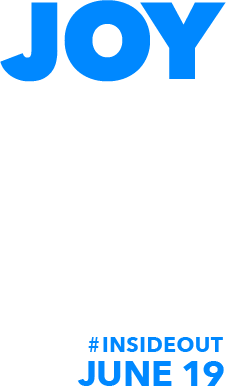 No Evil Hearts
2:17-18
Moses
Joshua
3-4
Be Diligent
Have Faith
JESUS IS OUR
7-10:18
GREAT HIGH PRIEST
Cloud of
Witnesses

10:32-12:1
Miss Rest
God’s Word
Need Endurance
Shaking
Throw Away
Hold Fast
4:14-16
Sinai
12:18-29
AND Zion
Gratitude & Service
Reveremce & Awe
Draw Near
Consuming Fire
Immaturity
Suffering of Christ
MelchizEdek
Falling Away
Aaron
5:1-10
Judgment
Vengeance
Draw Near
Hold Fast
For if we go
10:26-31
on sinning
SINCE Therefore
10:19-25
LET US
Stir Up
Encourage
Terrifying
Fury of Fire
Closing
13
exhortations
Faith & Patience
Anchor of Hope
Hebrews
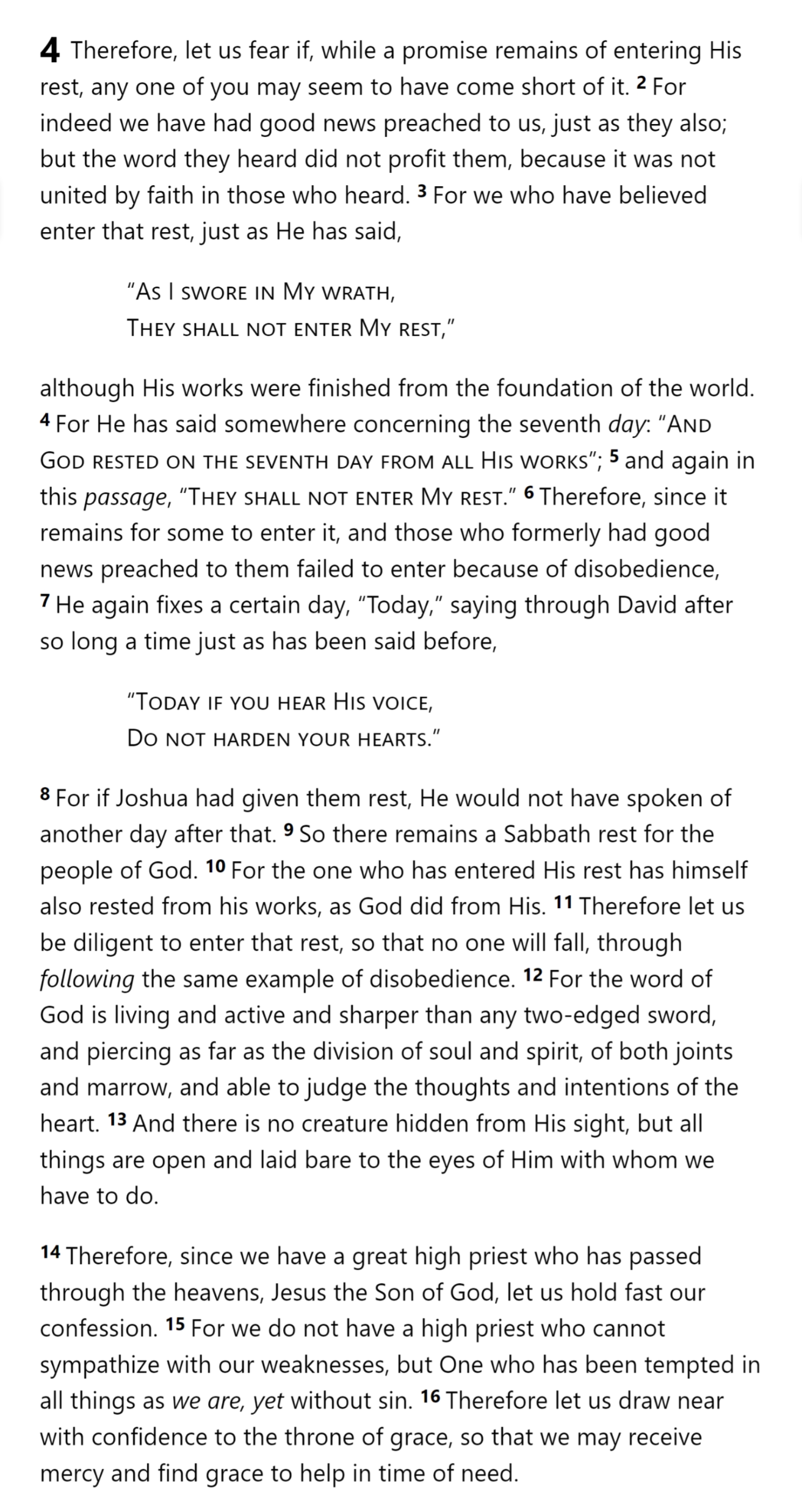 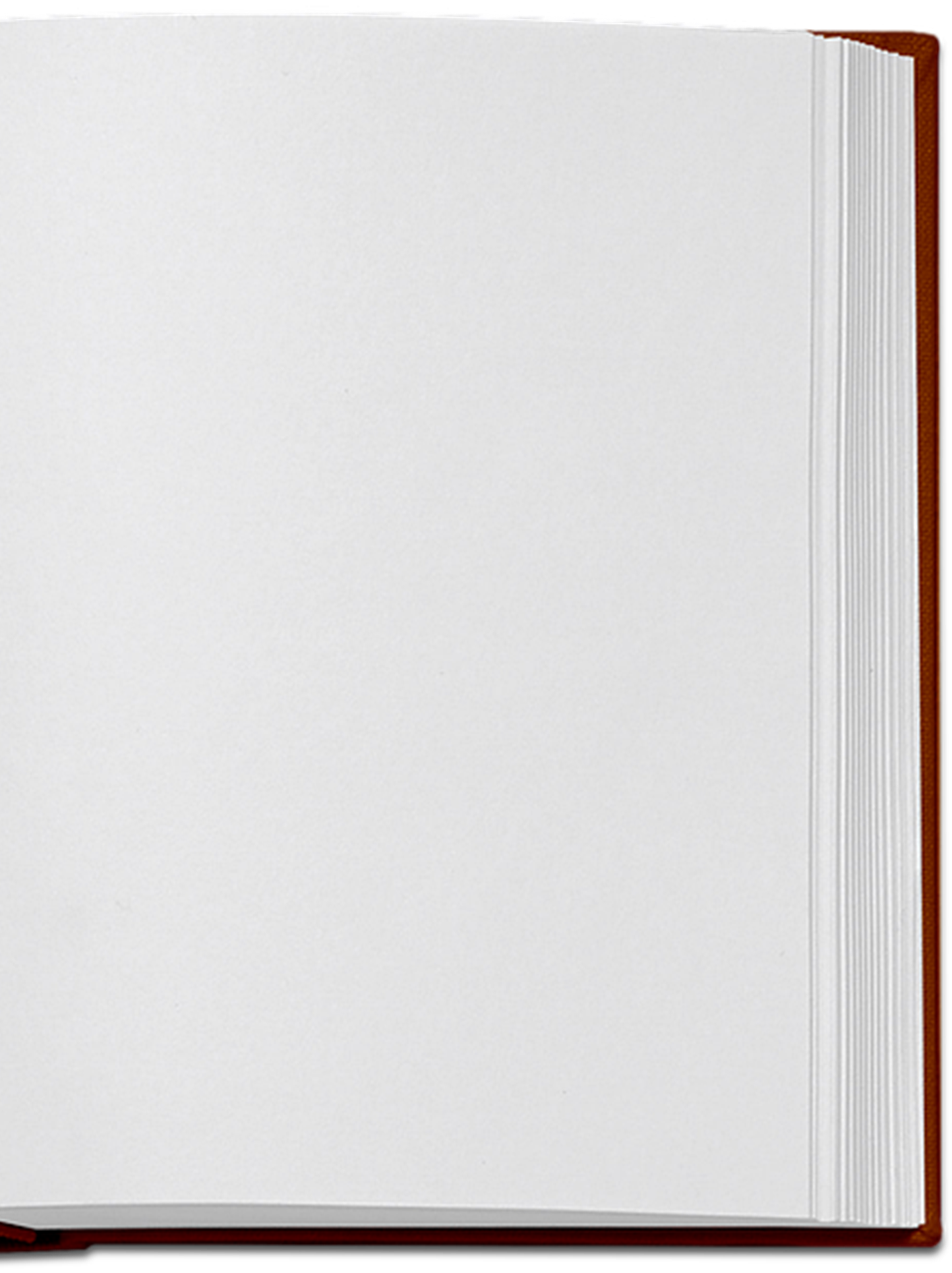 Hold Fast
4:14-16
Draw Near
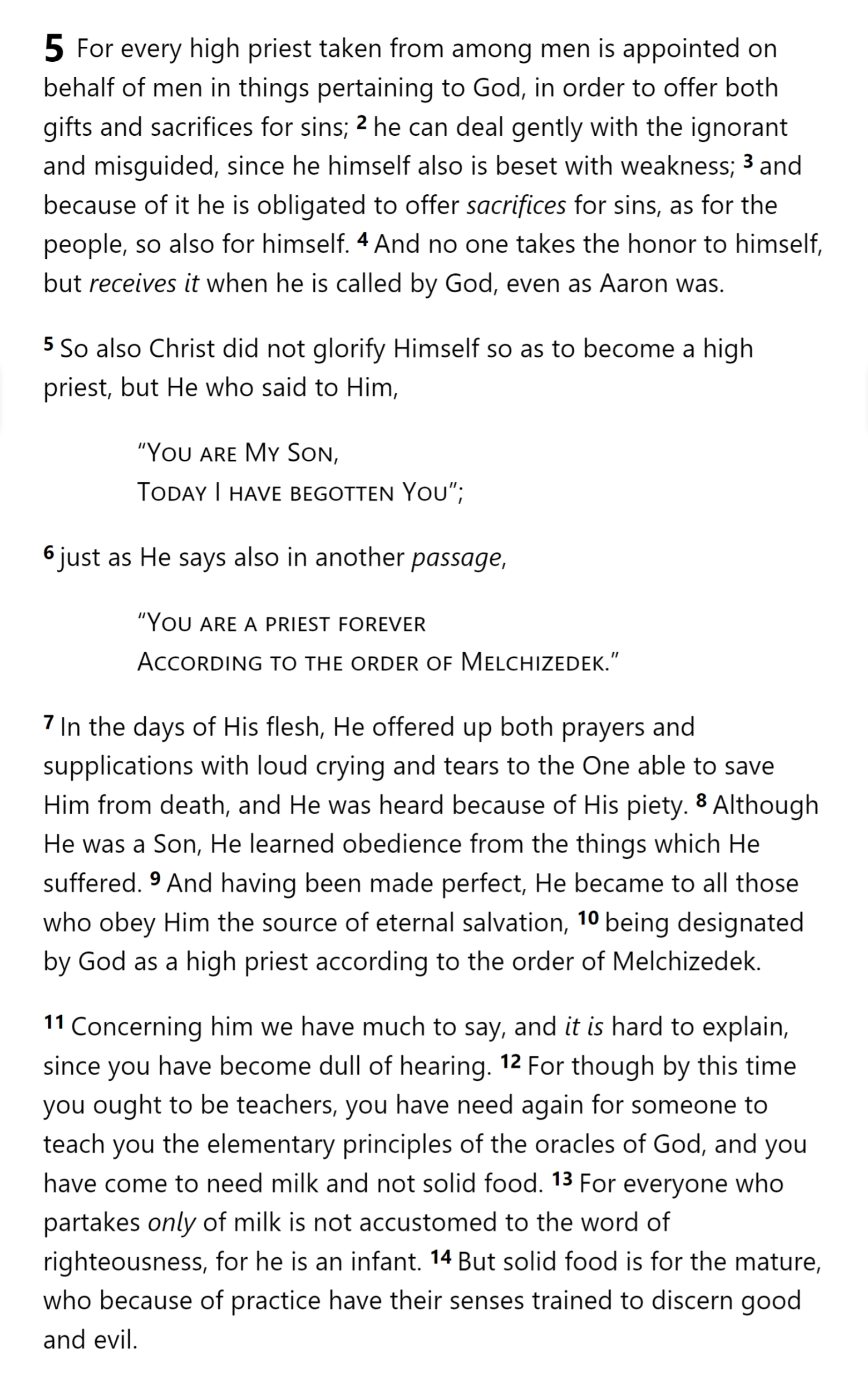 Hebrews
Hebrews 4
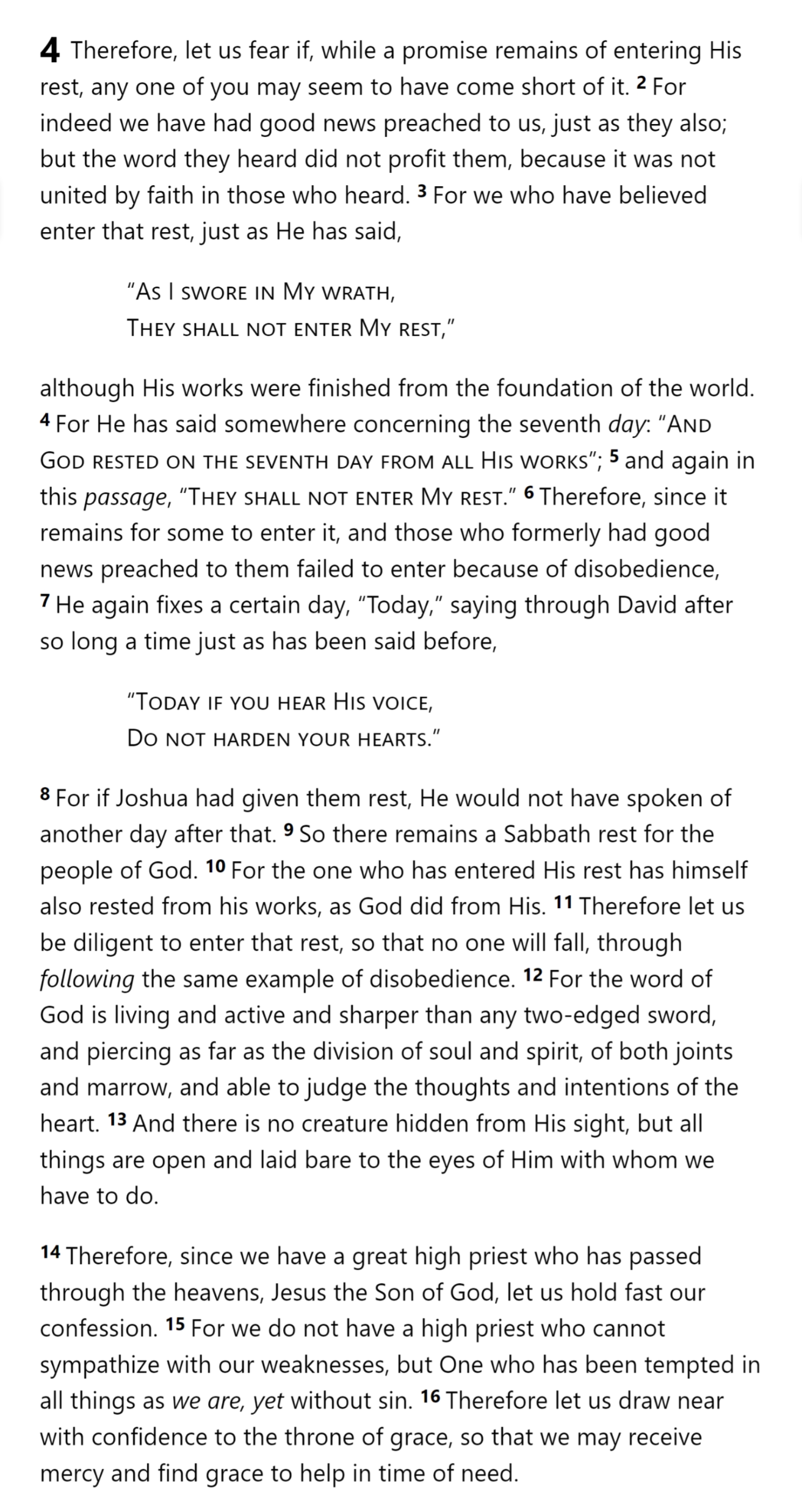 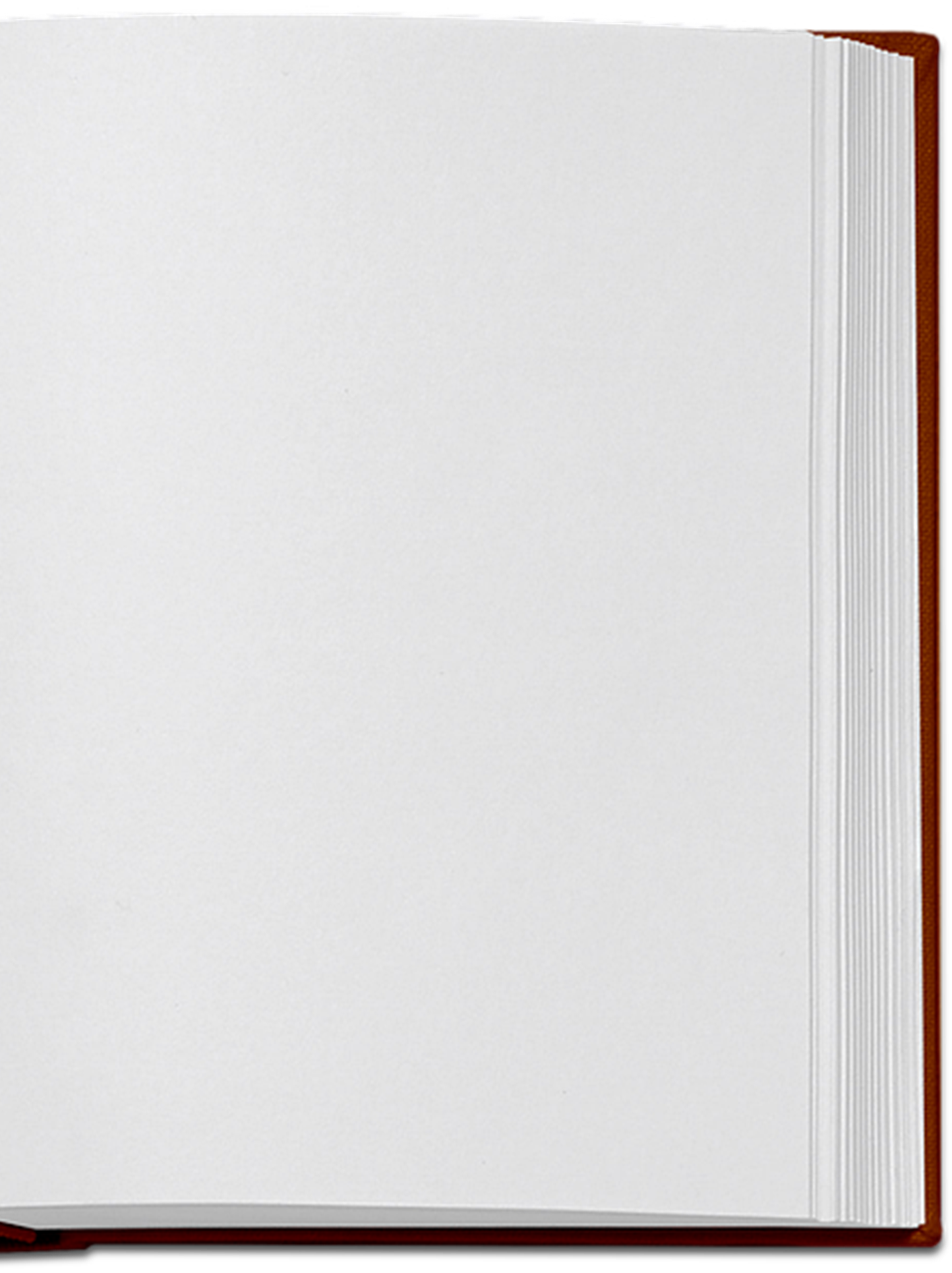 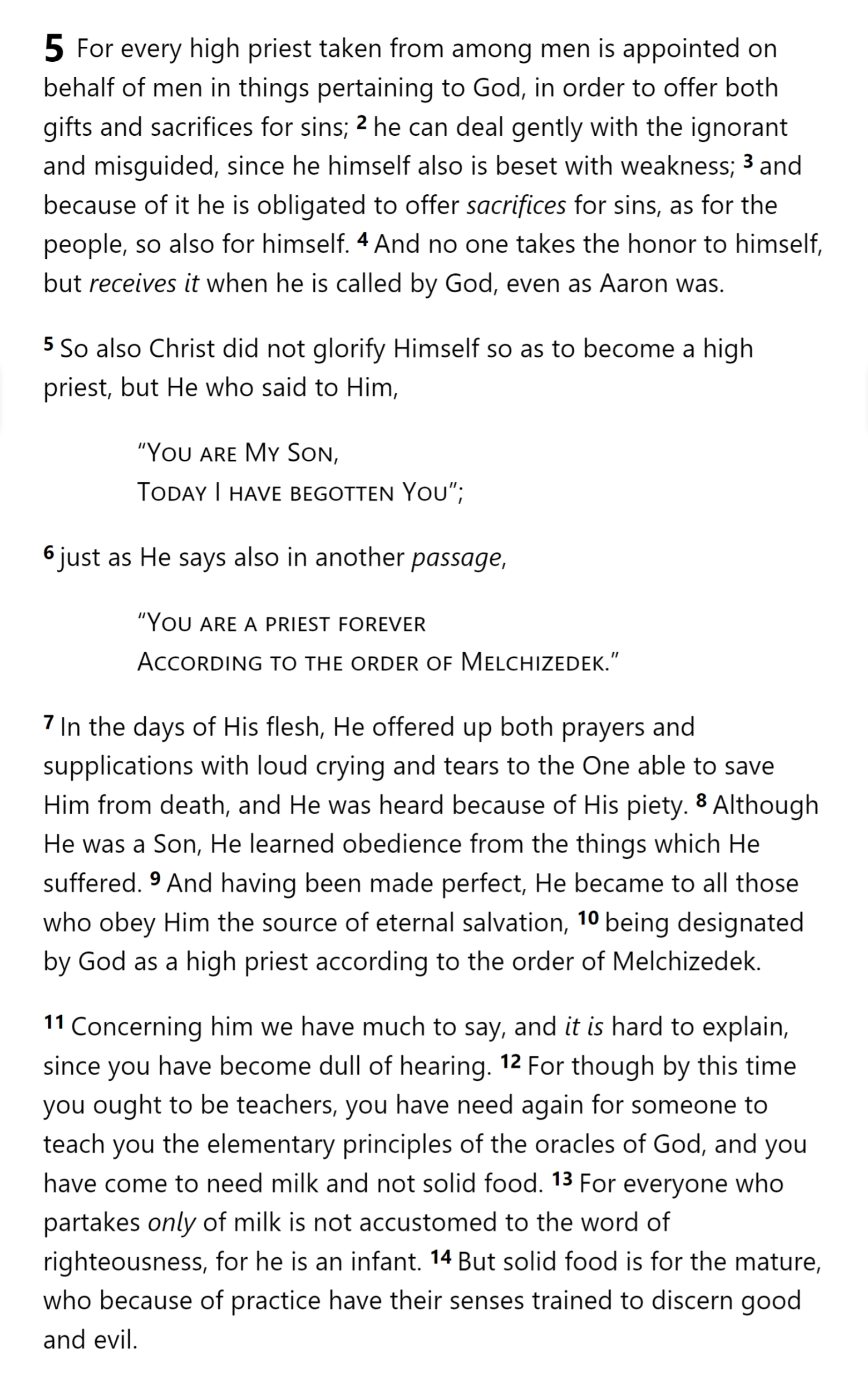 Aaron
5:1-10
His role is to be the “interface” between men and their God.
His understanding of man’s plight enables him to treat men kindly when they make mistakes.
He must be appointed by God, not himself.
Offering sacrifices to God is his main job.
He must be a member of the group he represents (he must be a man).
He offers the sacrifices to deal with the sin of the people he represents.
He must know from experience the problems that men face.
He himself must appear before God without sin.
Hebrews 4
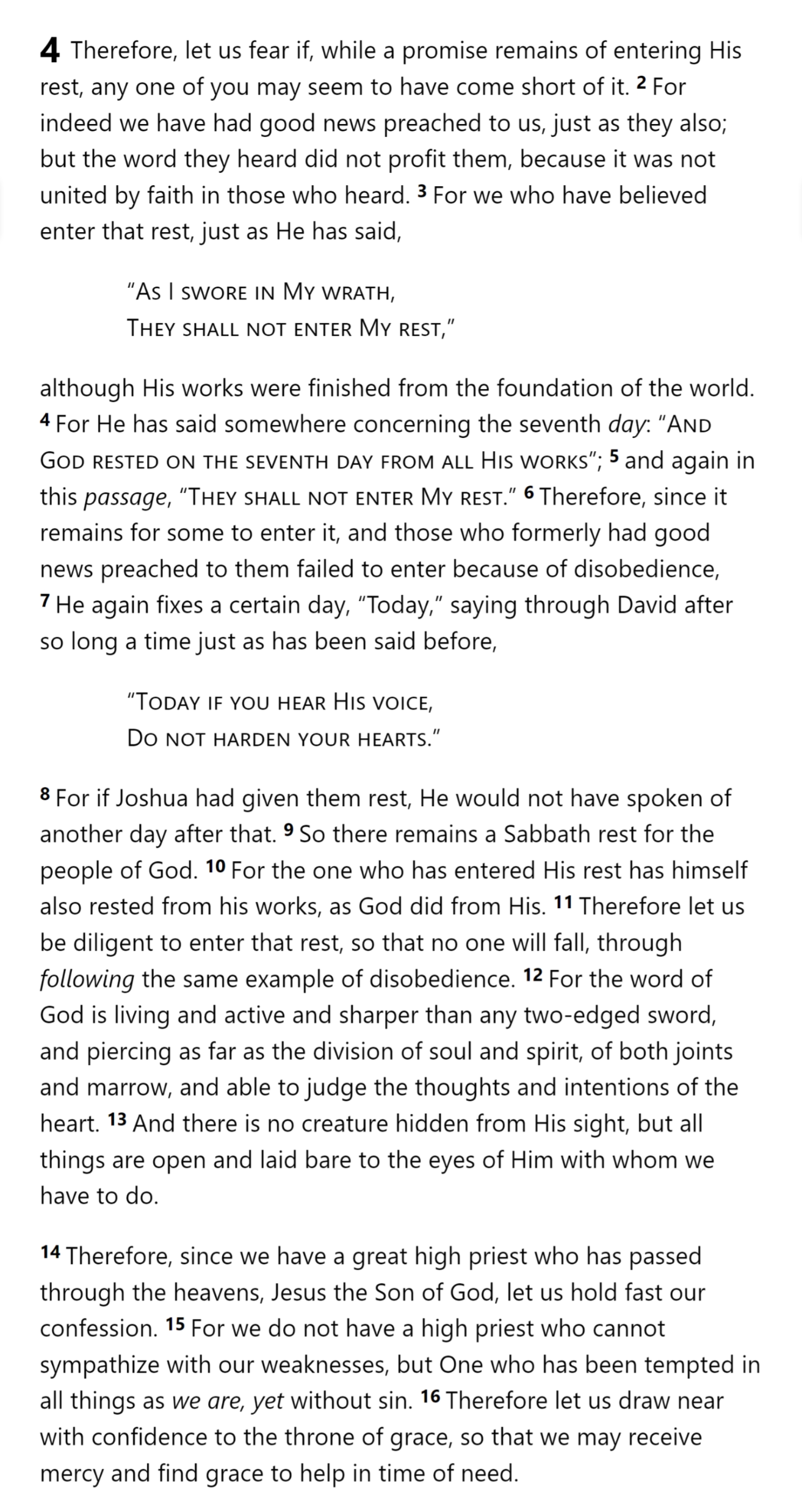 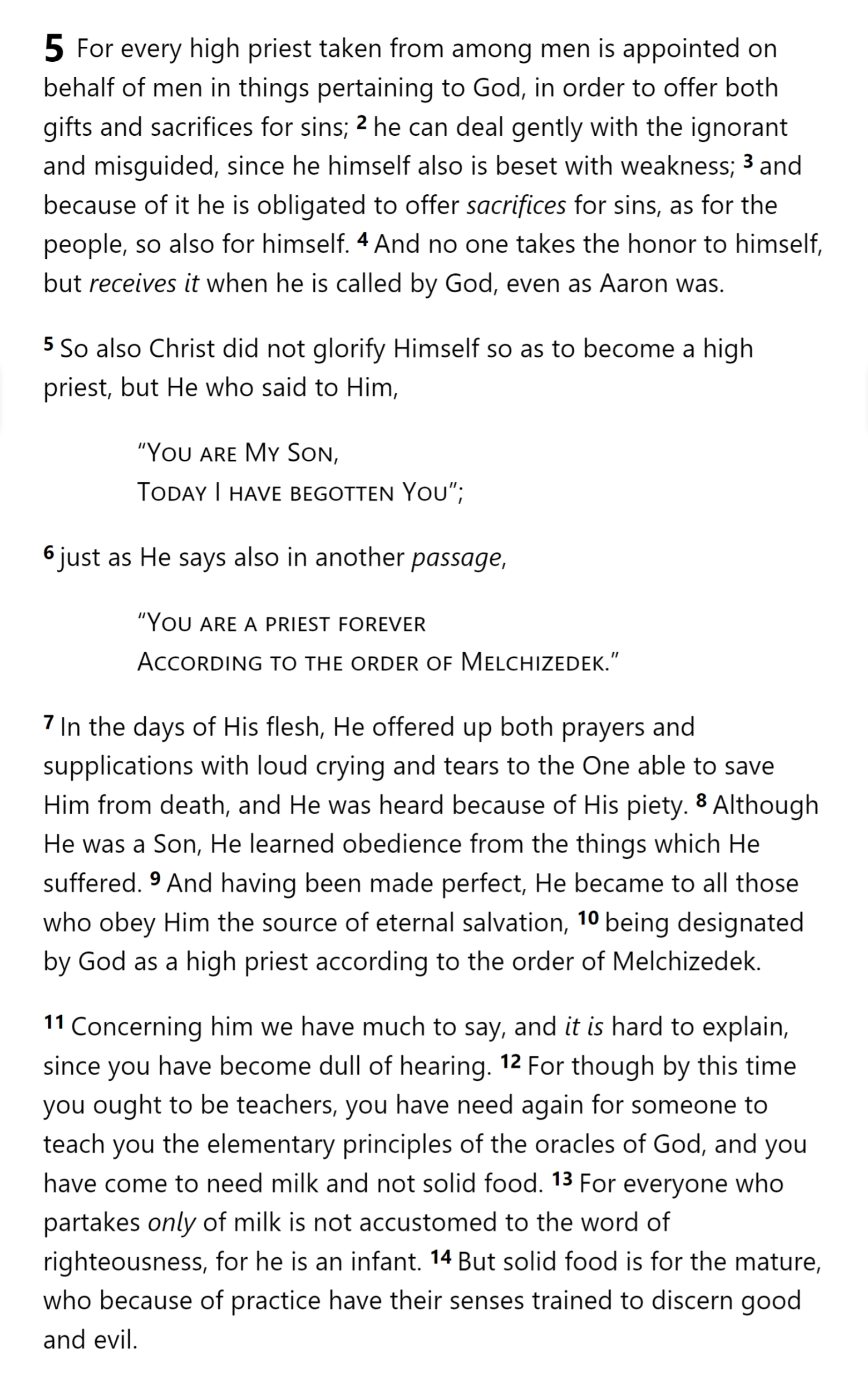 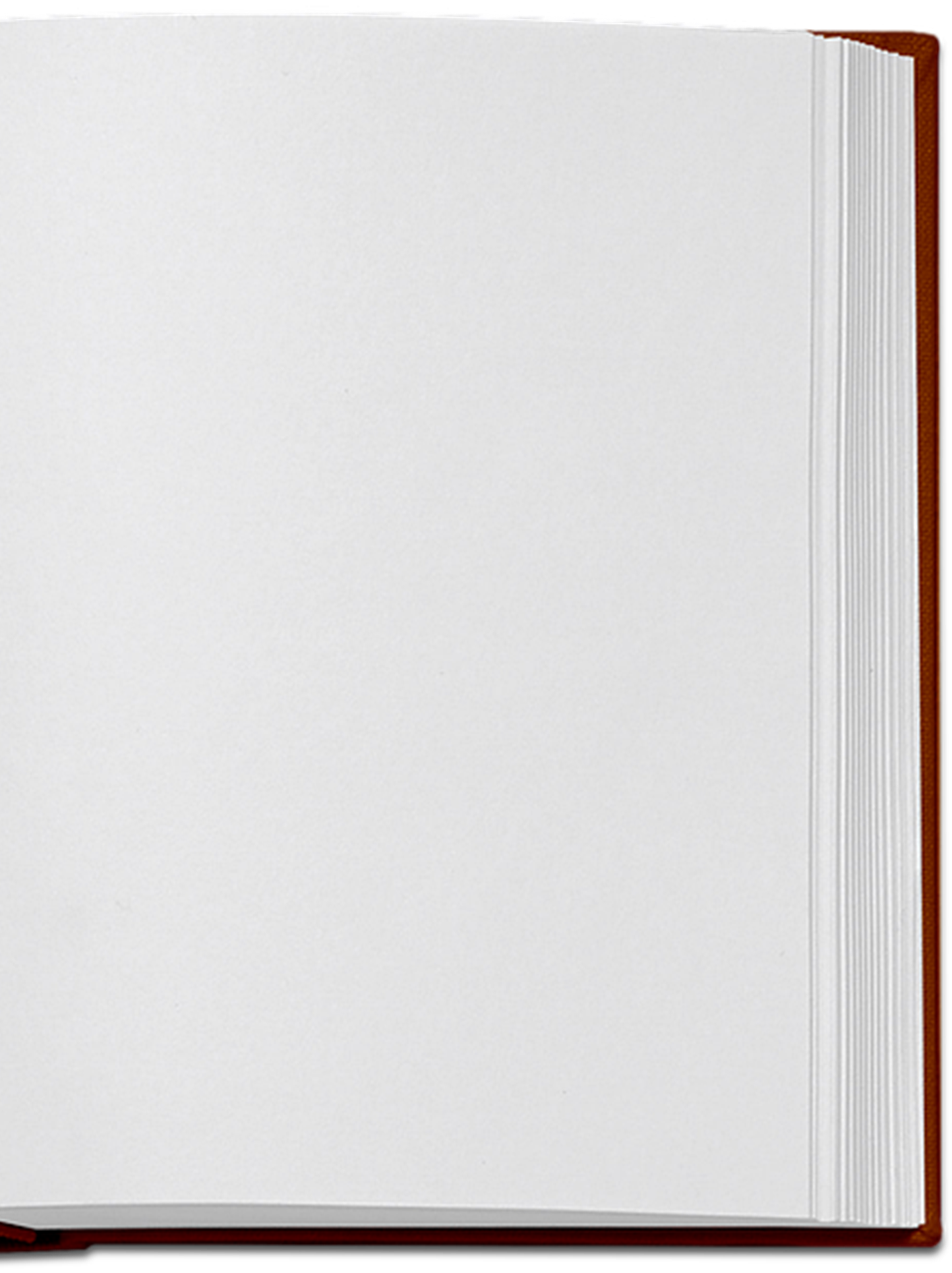 His role is to be the “interface” between men and their God.
He must be appointed by God, not himself.
He must be a member of the group he represents (he must be a man).
Offering sacrifices to God is his main job.
He offers the sacrifices to deal with the sin of the people he represents.
He must know from experience the problems that men face.
His understanding of man’s plight enables him to treat men kindly when they make mistakes.
He himself must appear before God without sin.
Hebrews 5
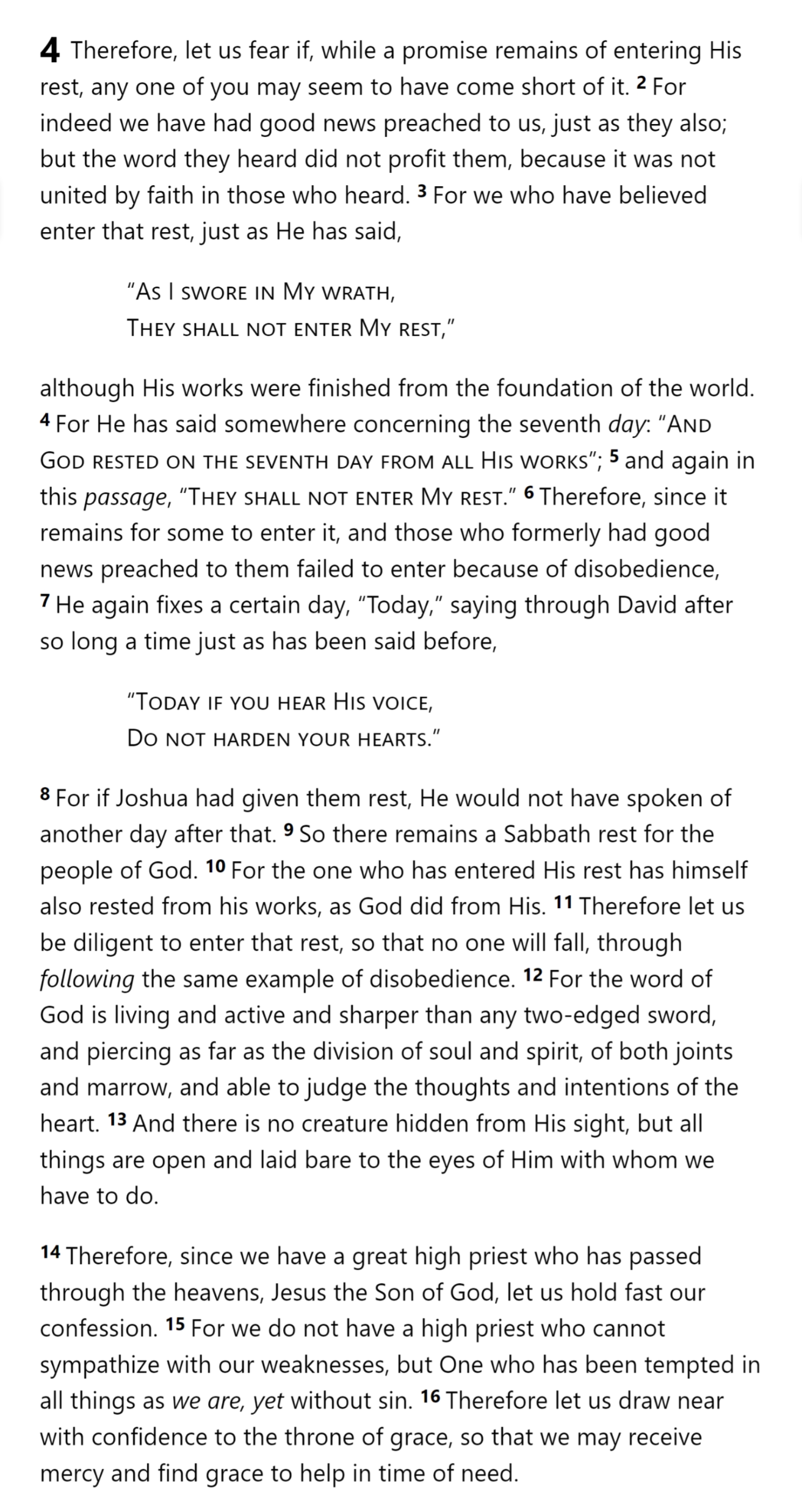 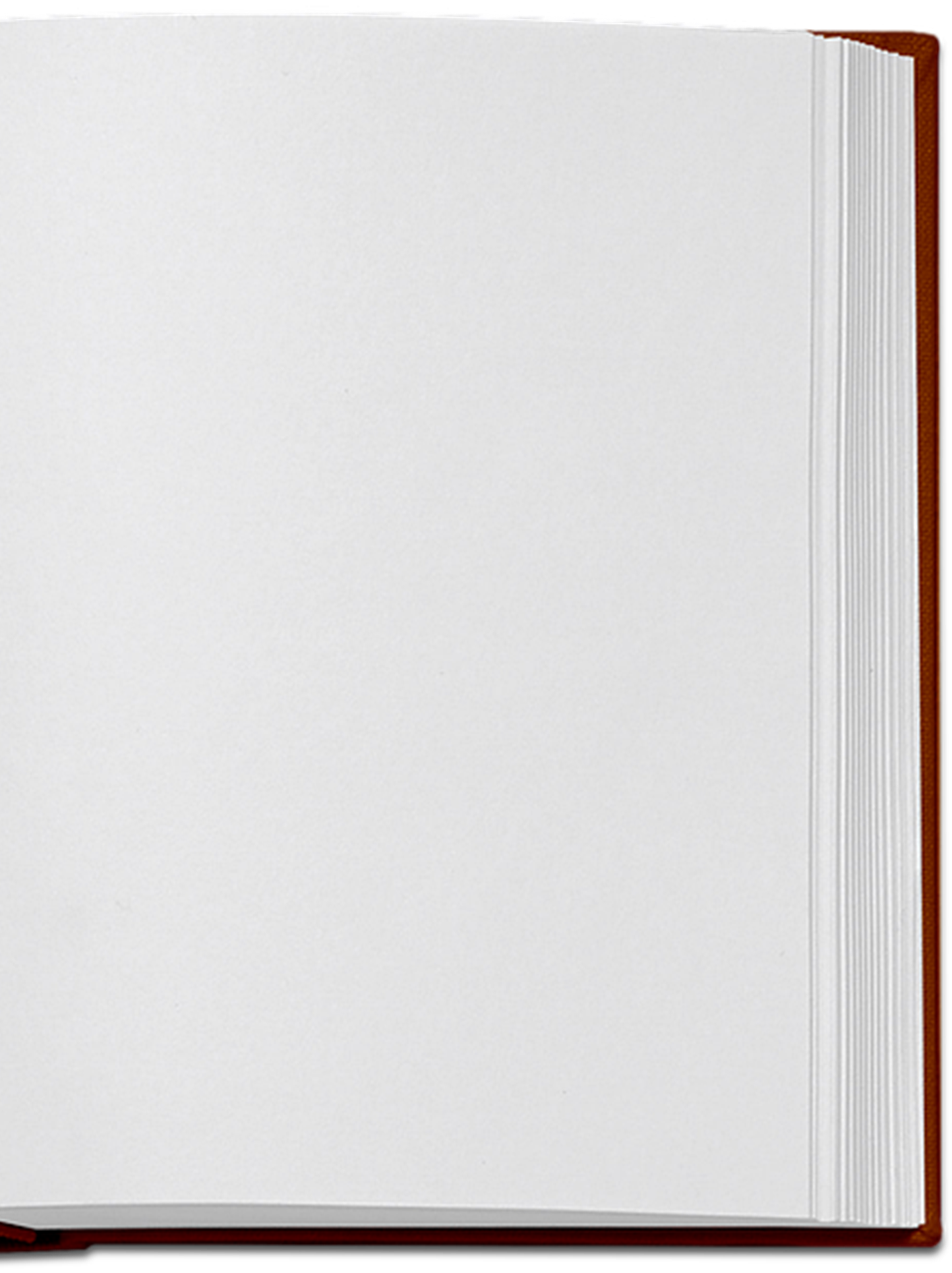 His role is to be the “interface” between men and their God.
He must be appointed by God, not himself.
He must be a member of the group he represents (he must be a man).
Offering sacrifices to God is his main job.
He offers the sacrifices to deal with the sin of the people he represents.
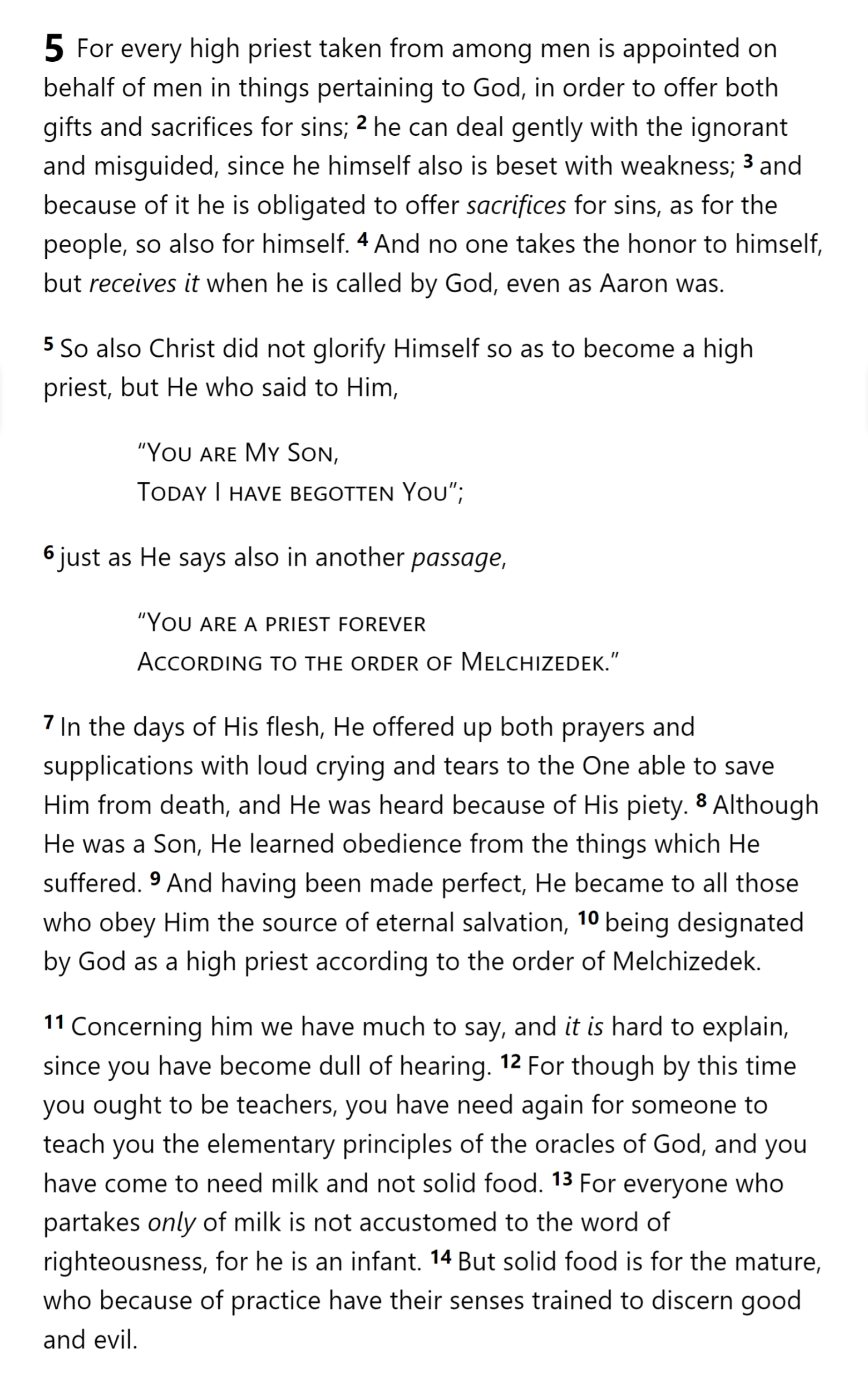 He must know from experience the problems that men face.
His understanding of man’s plight enables him to treat men kindly when they make mistakes.
He himself must appear before God without sin.
Hebrews 5
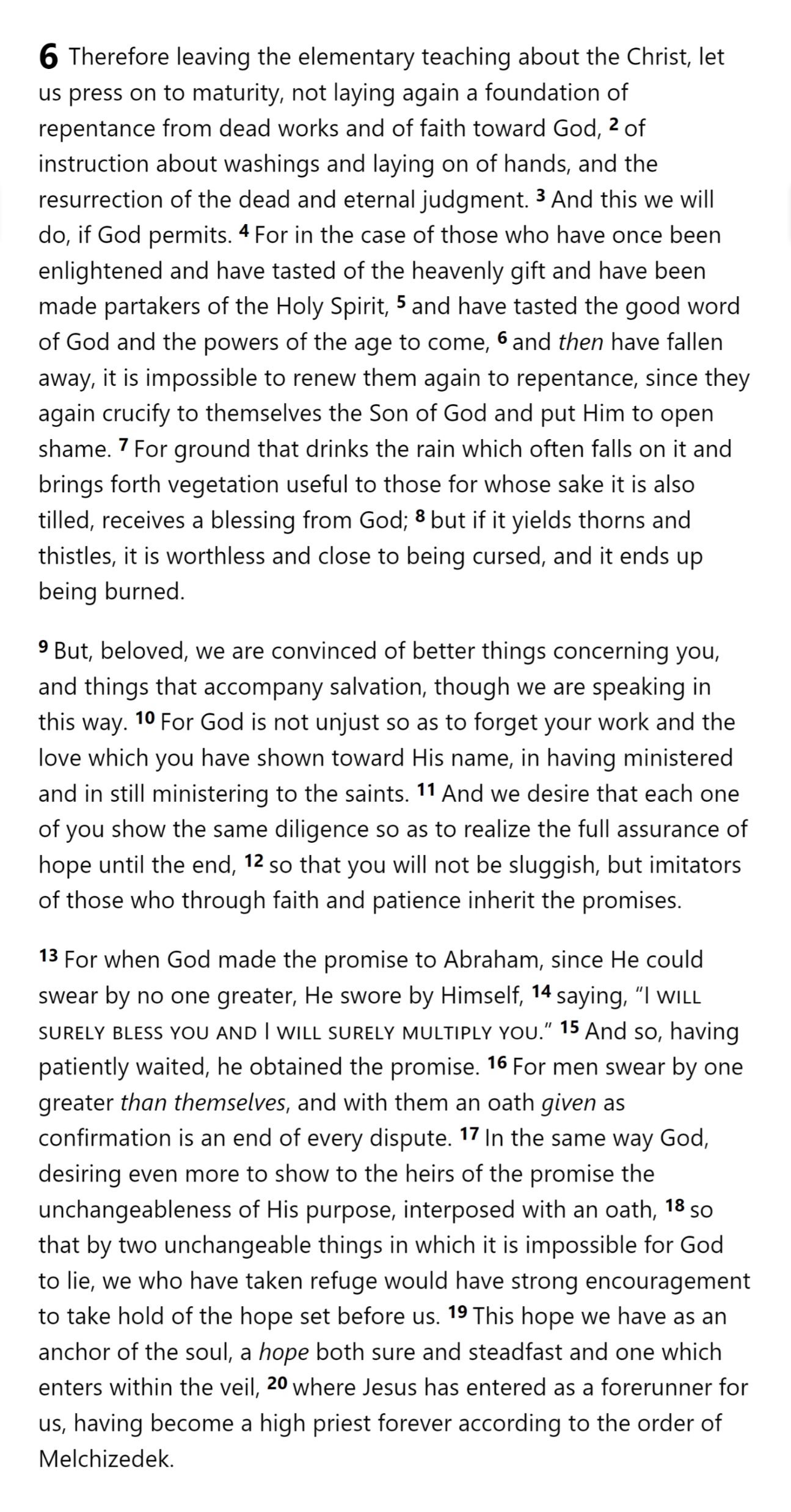 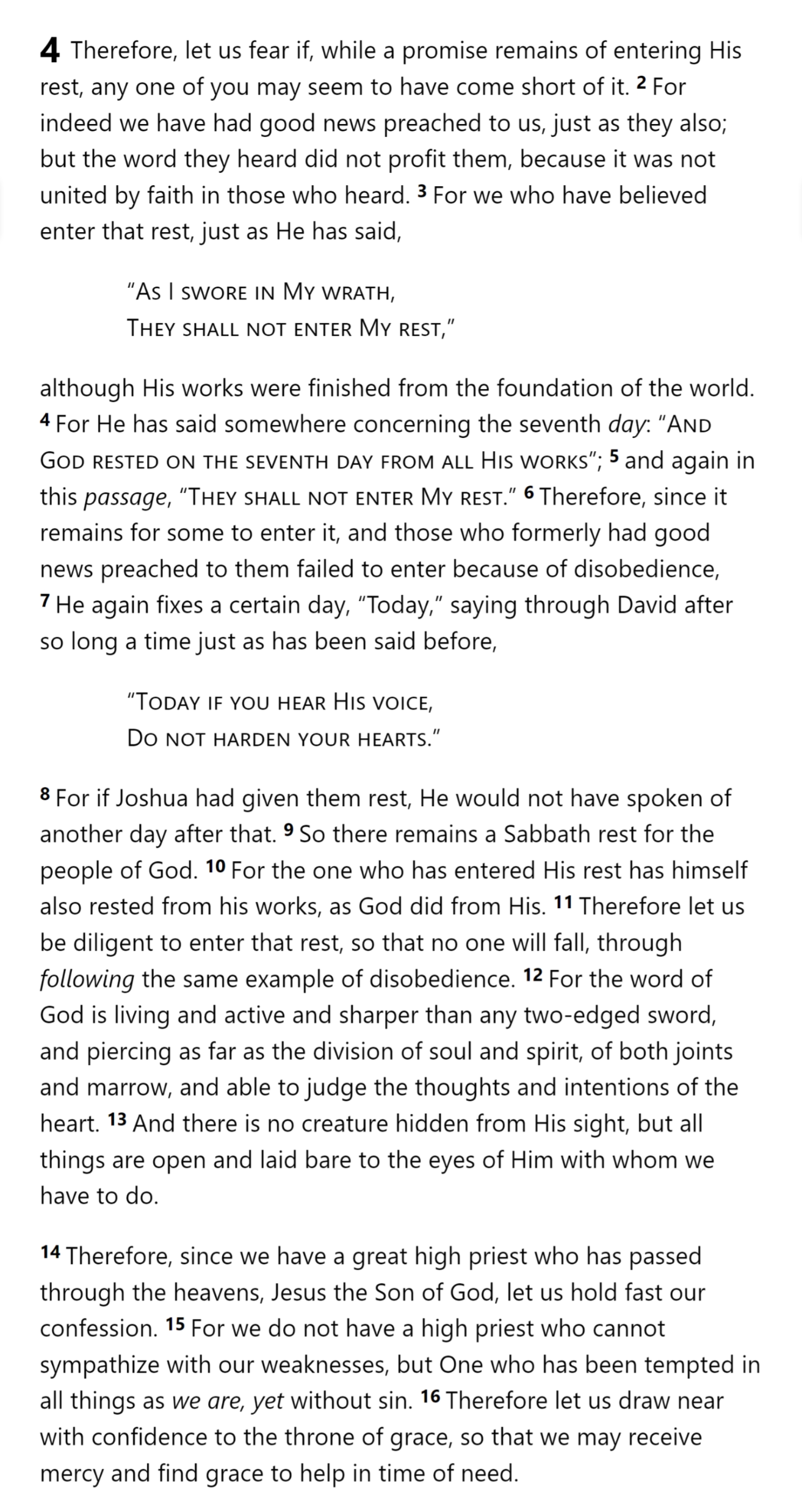 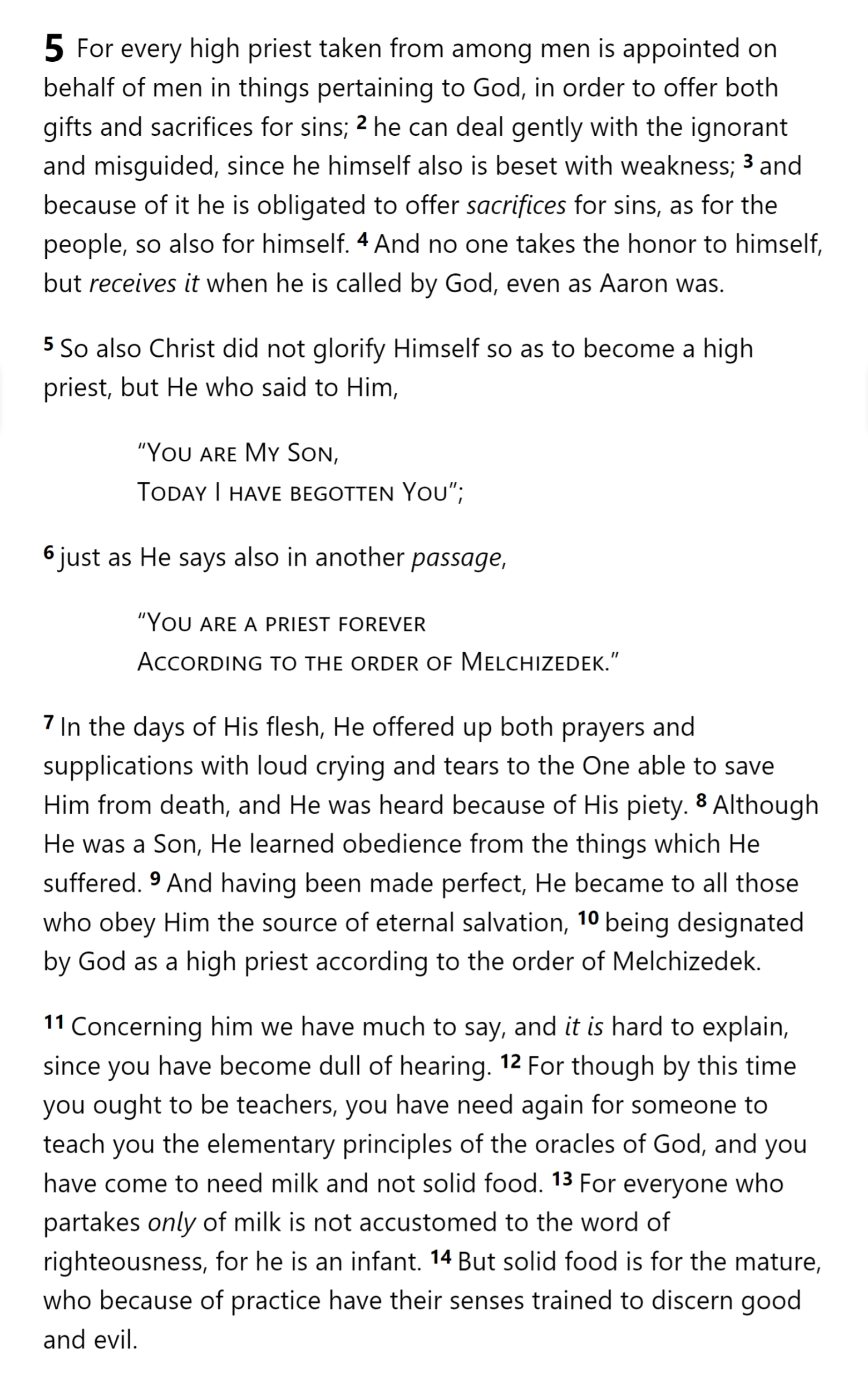 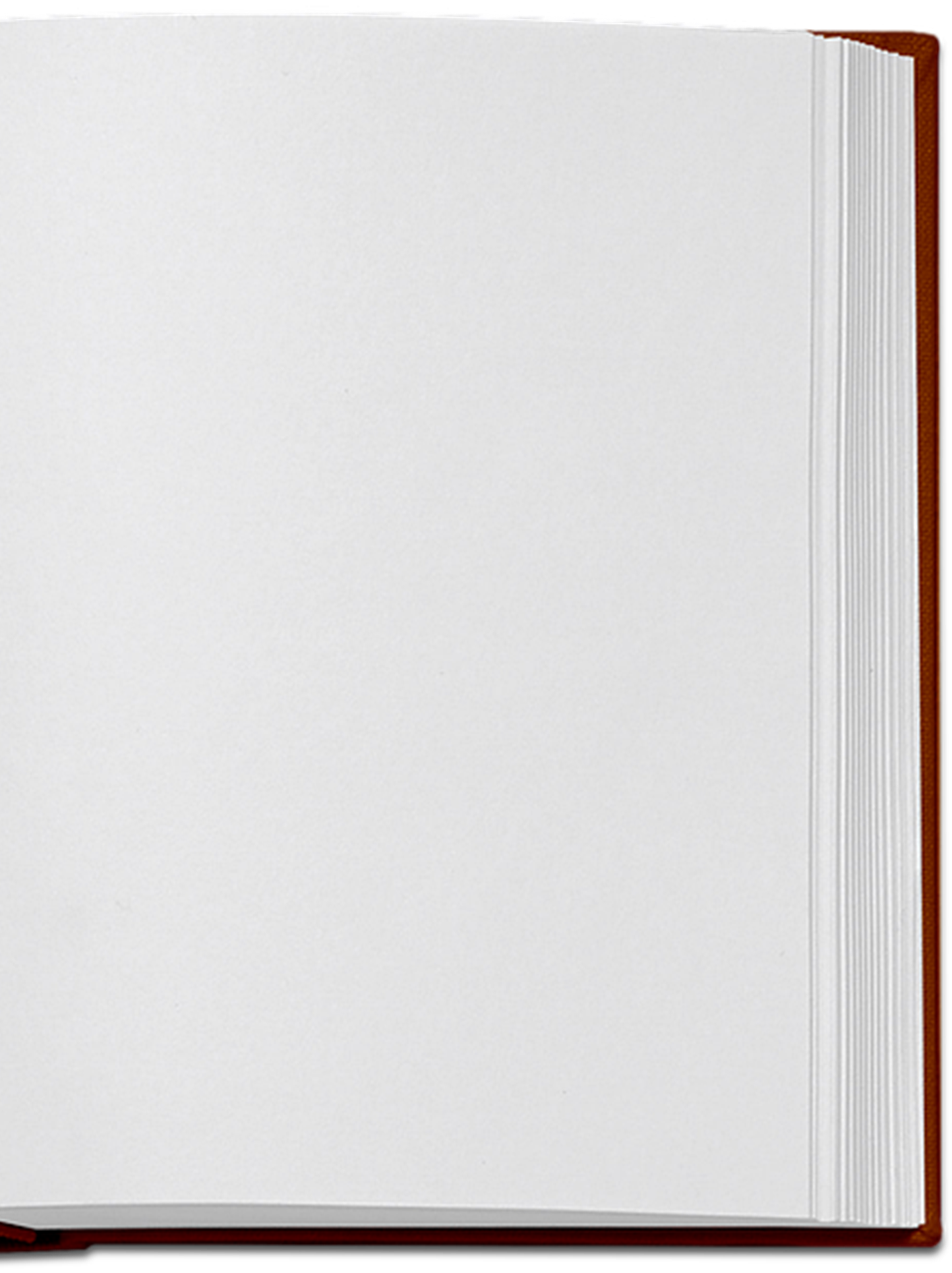 Immaturity
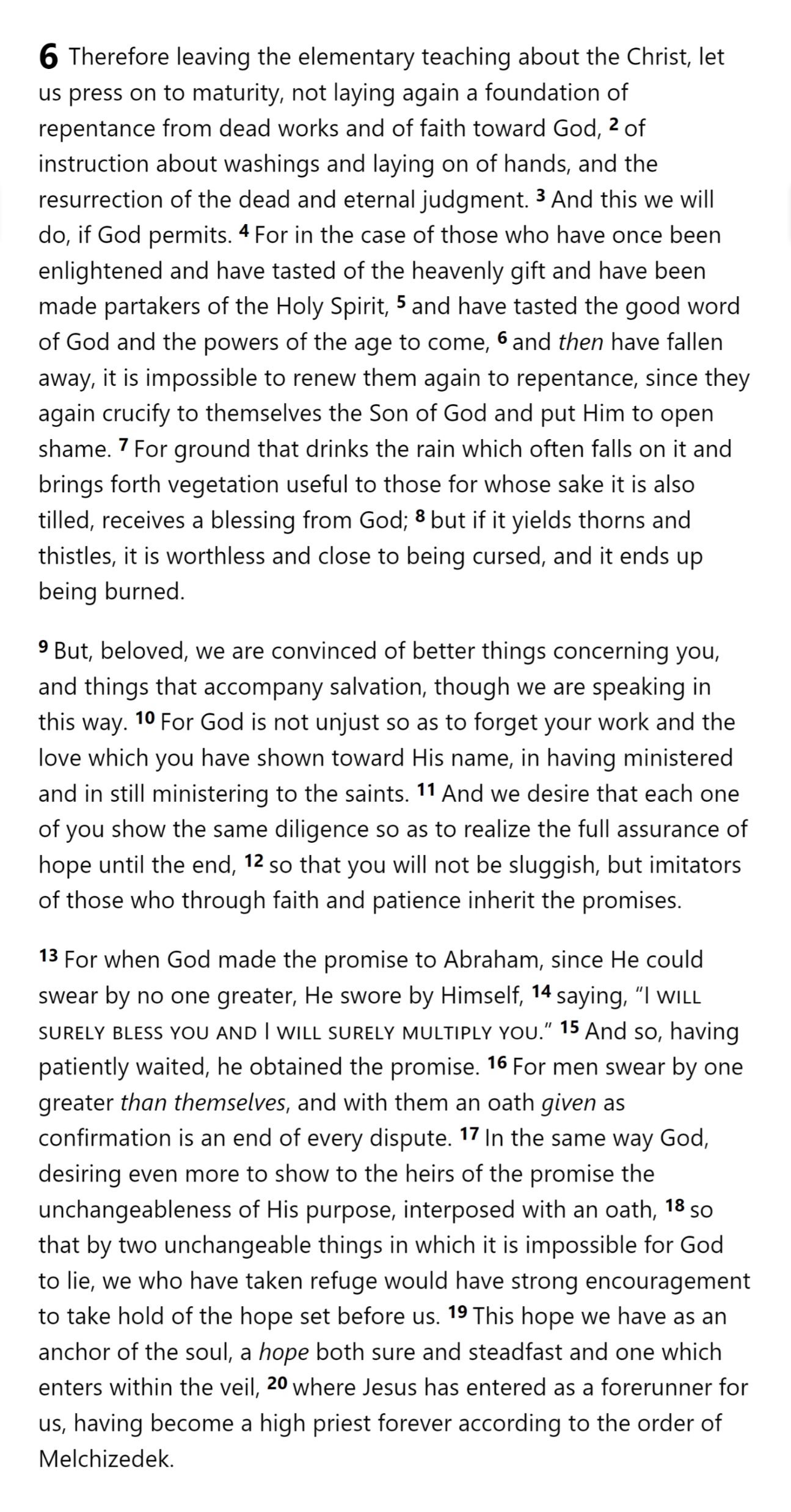 Hebrews
Hebrews 5
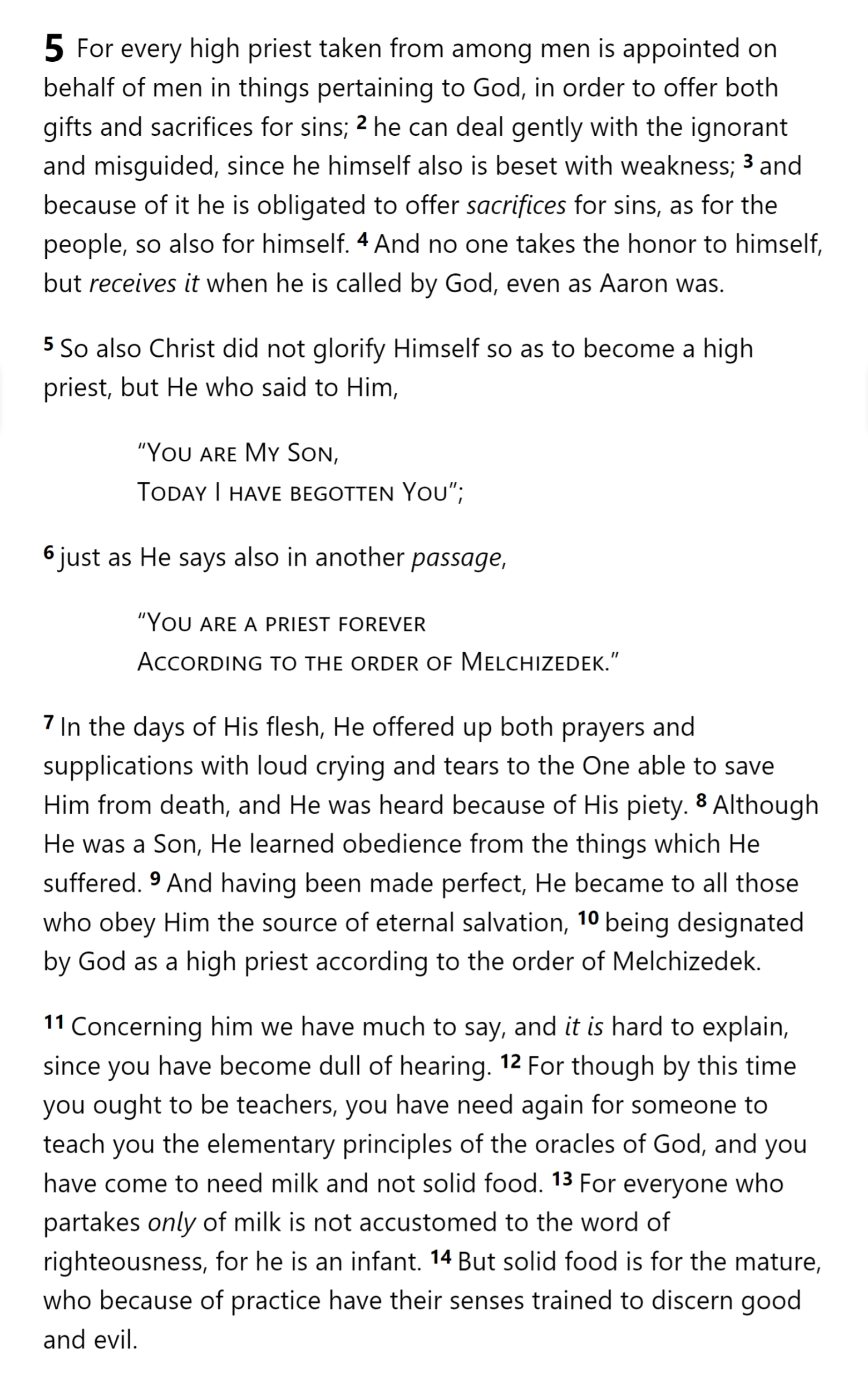 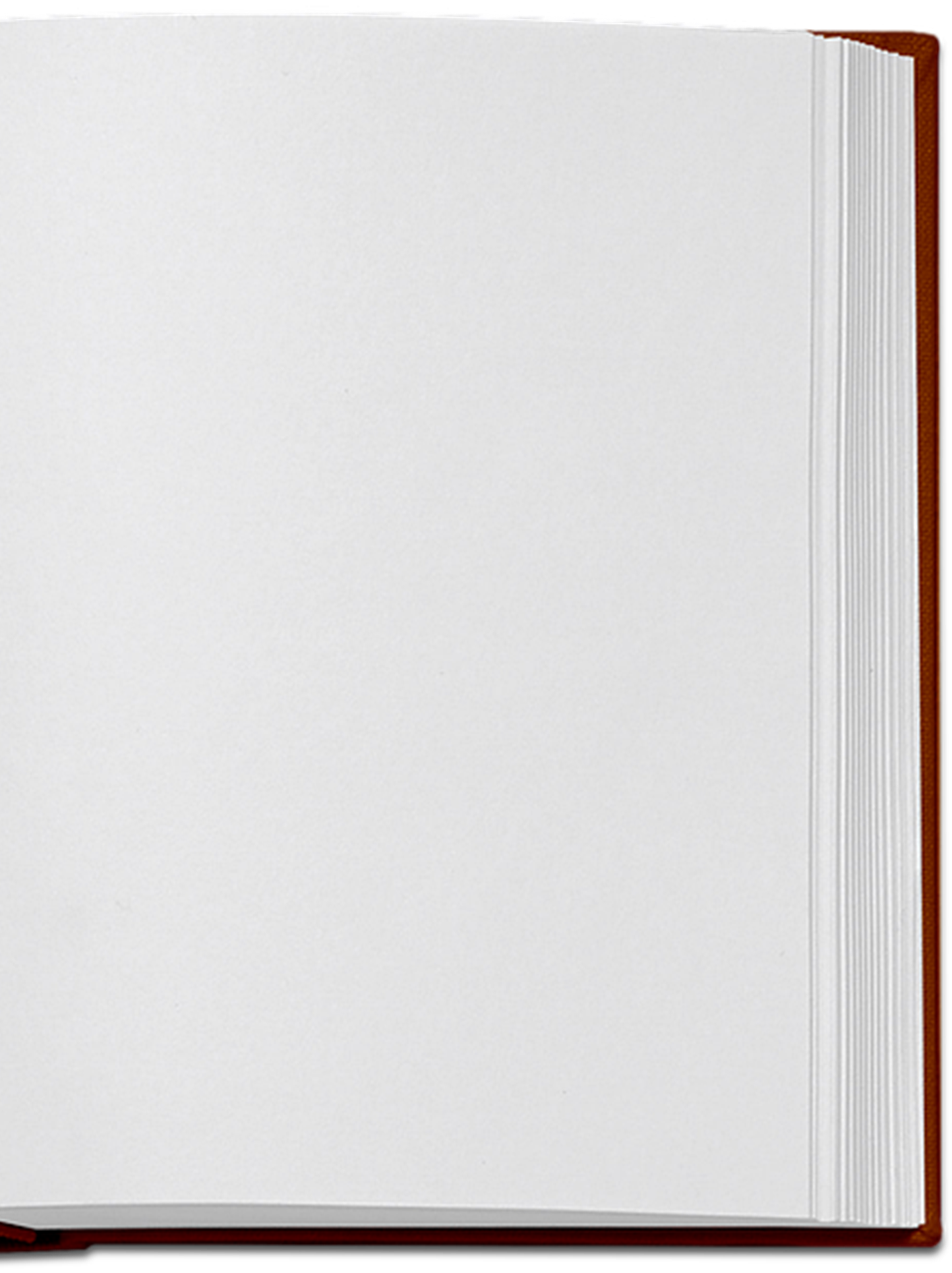 Immaturity
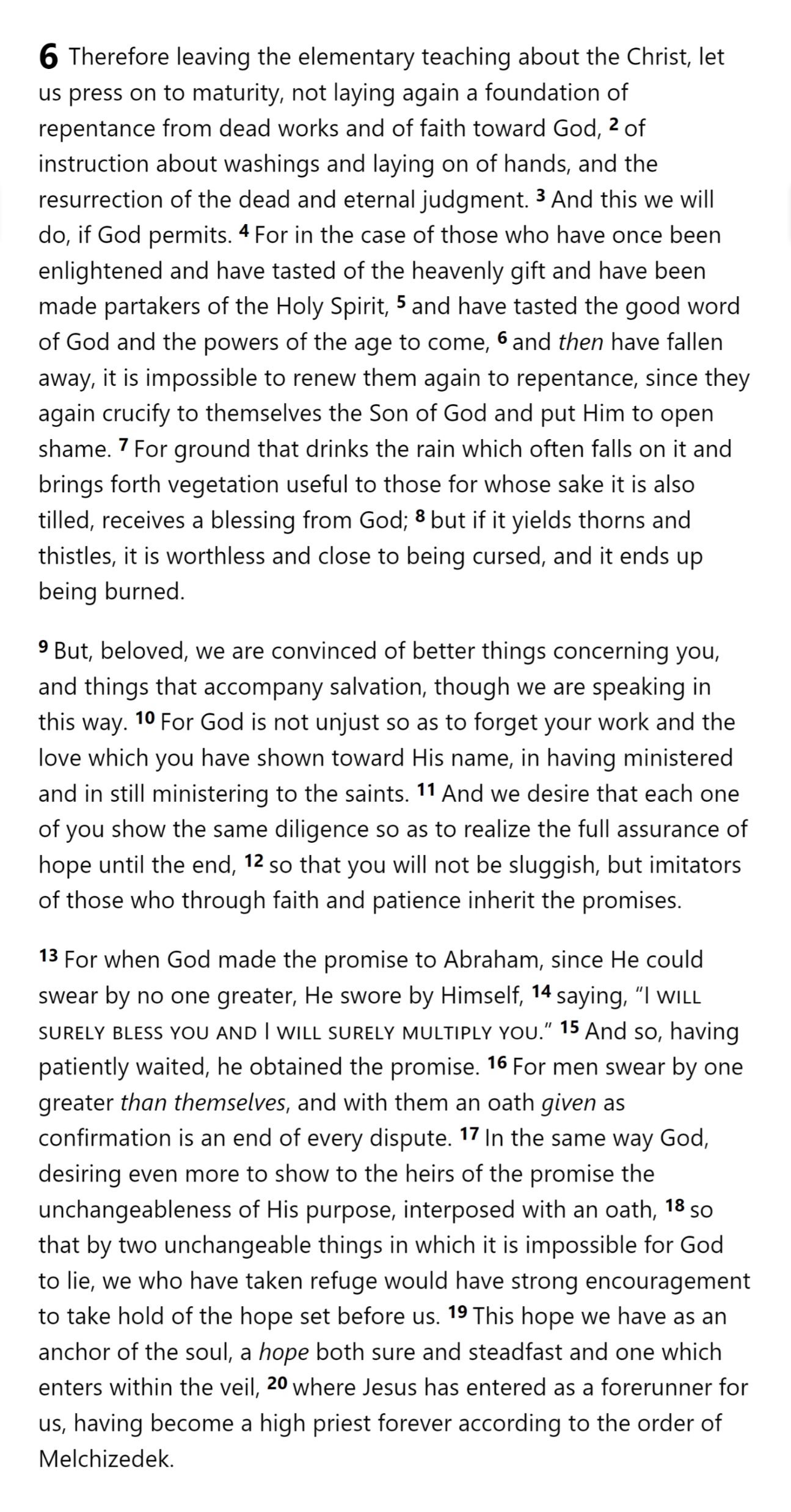 Hebrews
Hebrews 6
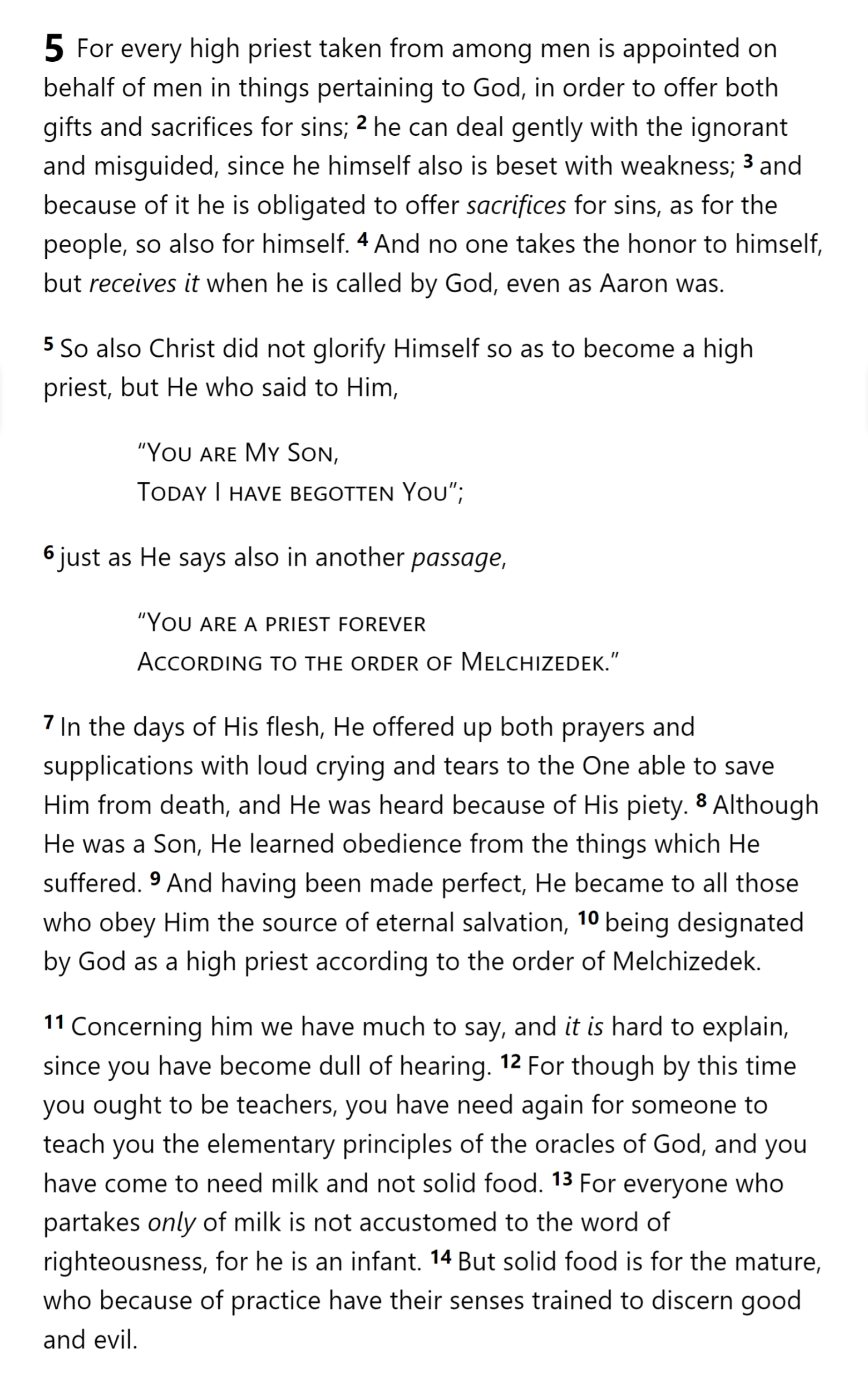 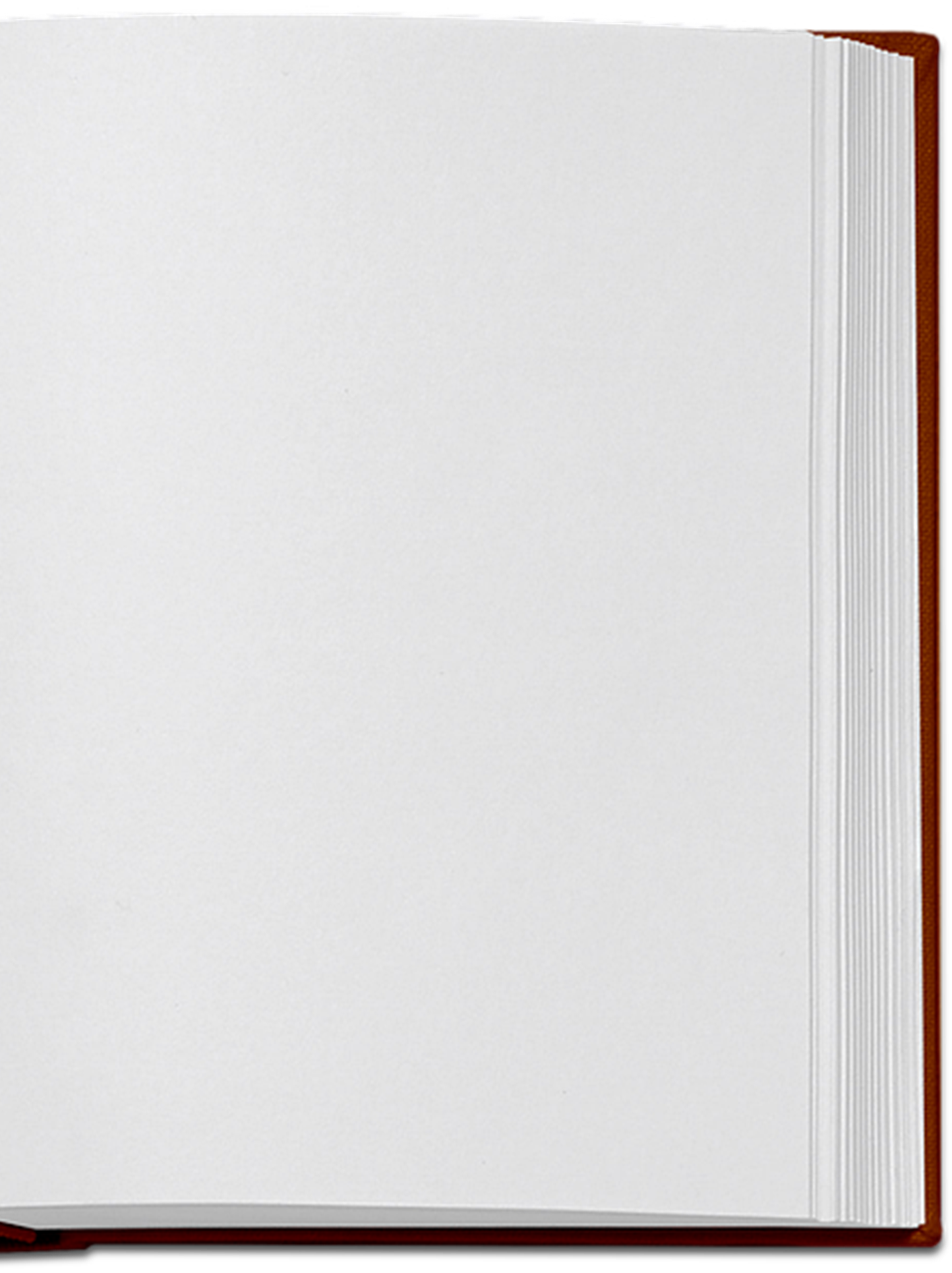 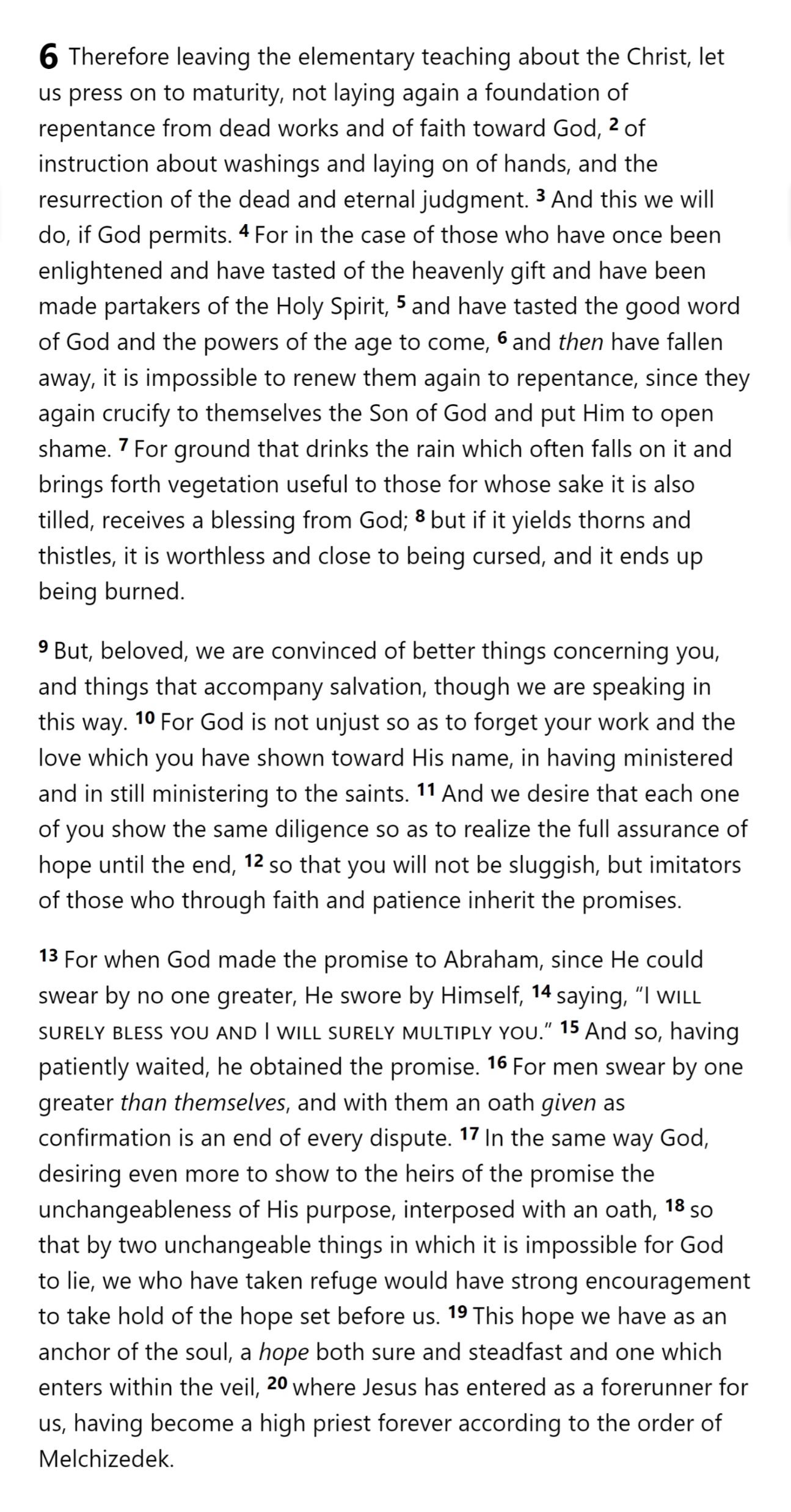 Falling Away
Hebrews
Hebrews 6
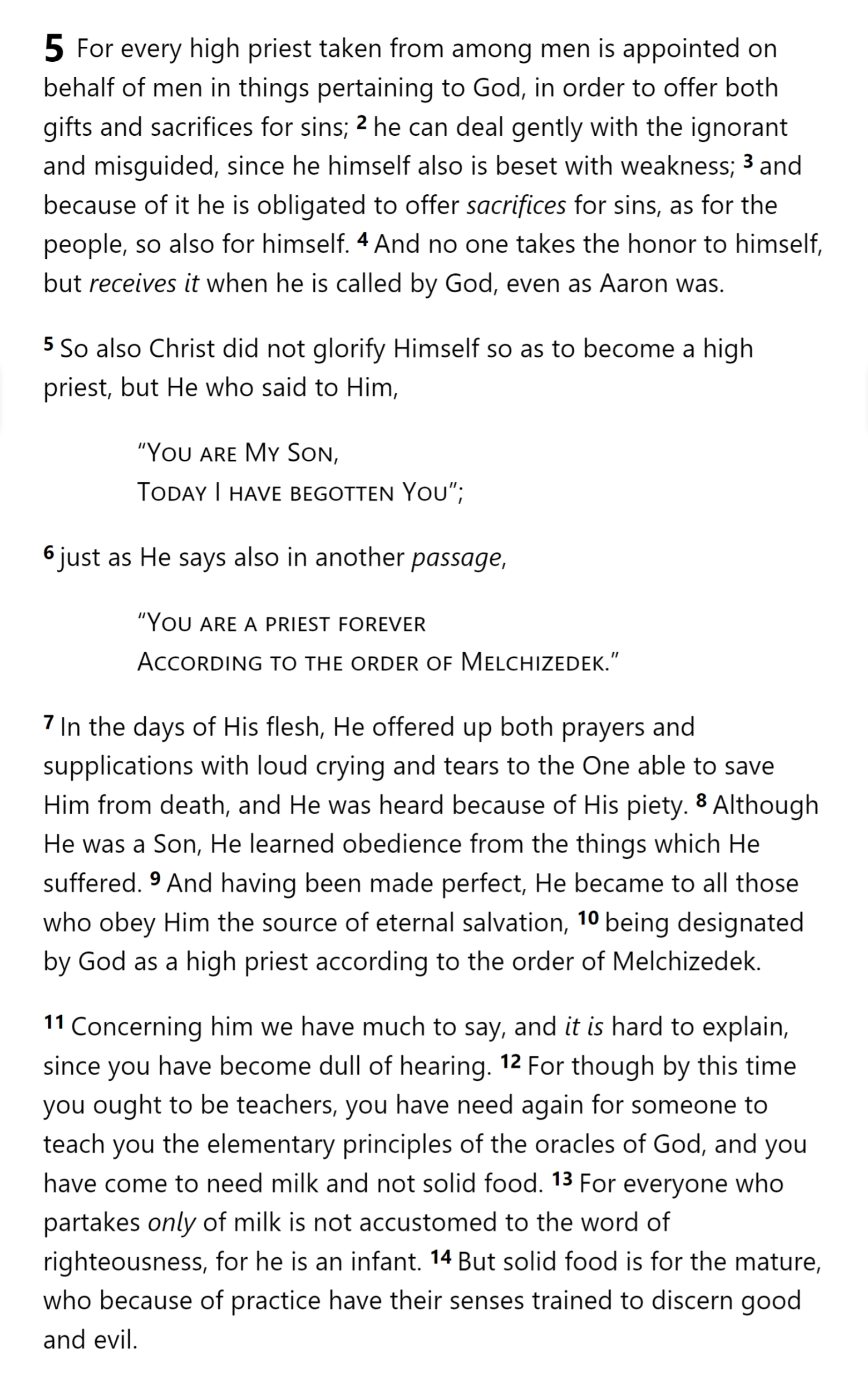 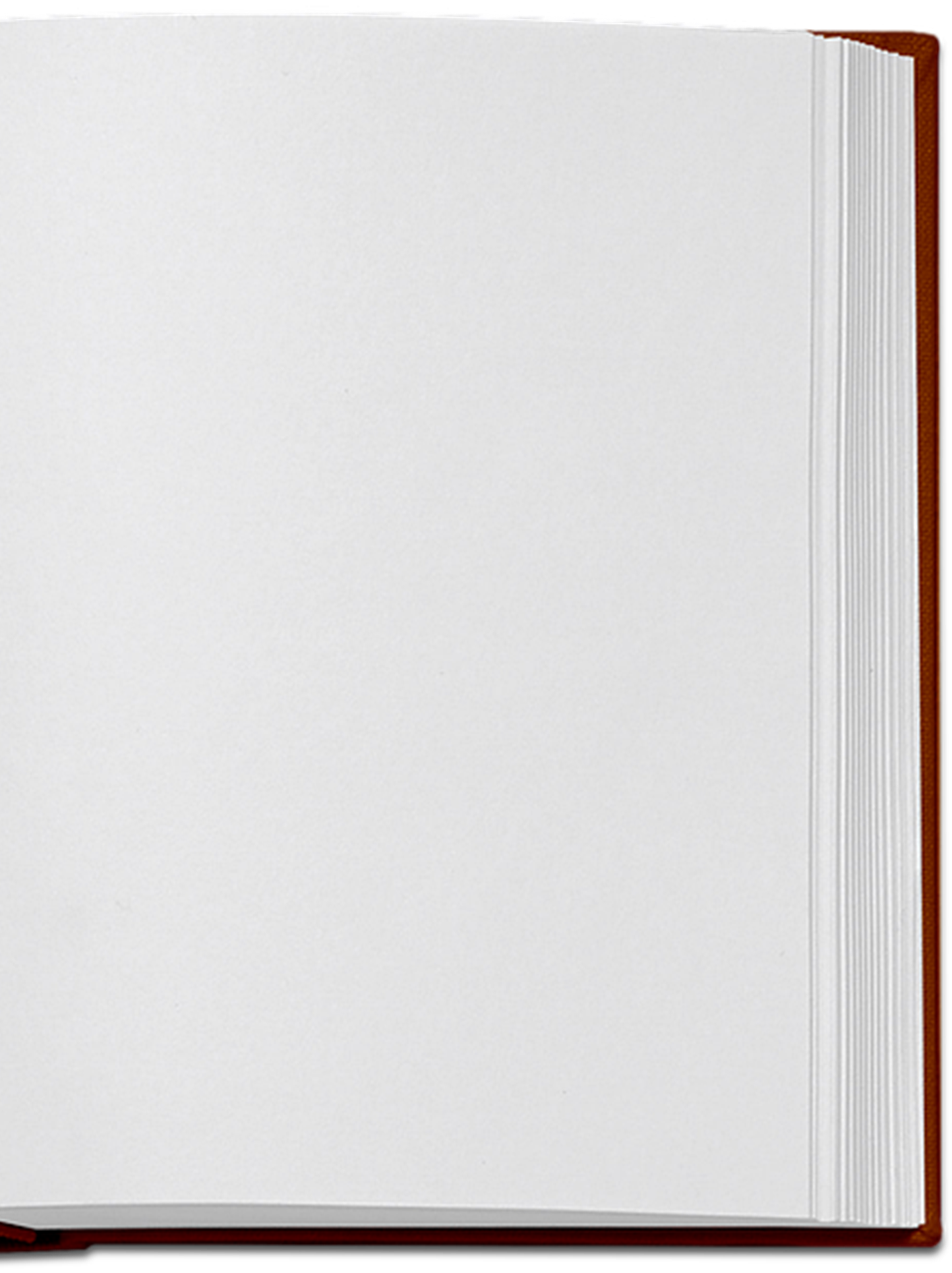 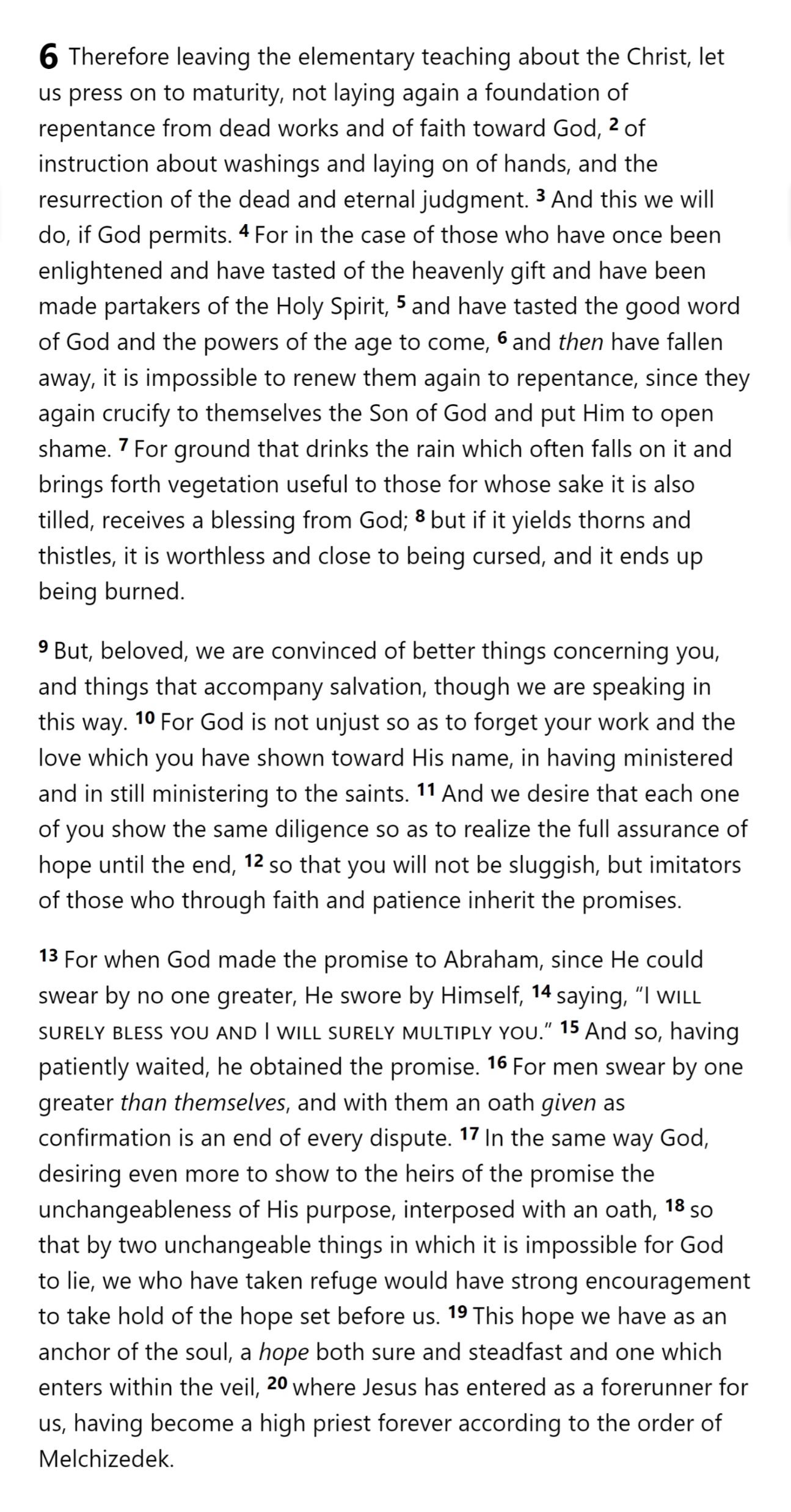 Falling Away
Hebrews
Hebrews 6
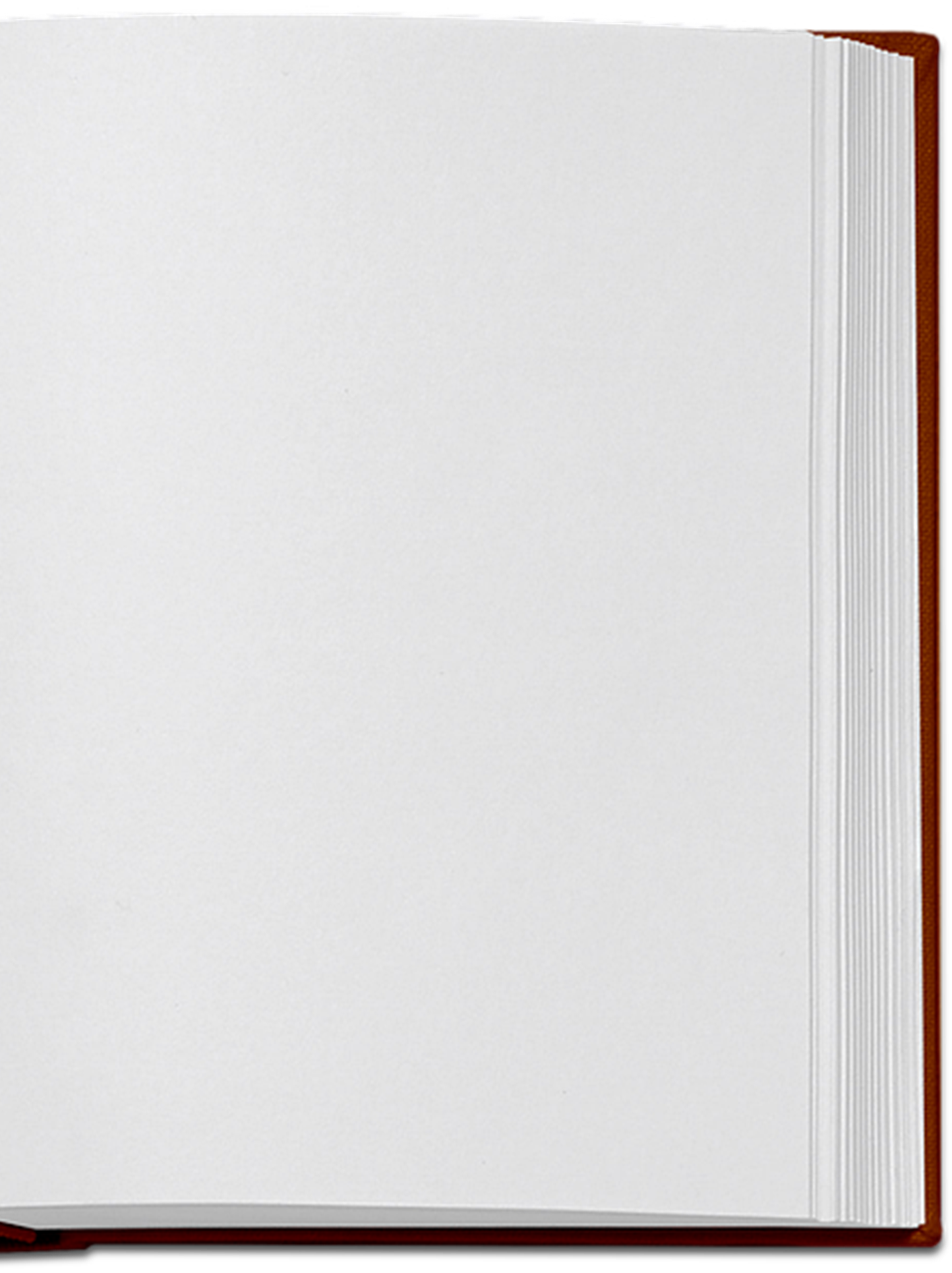 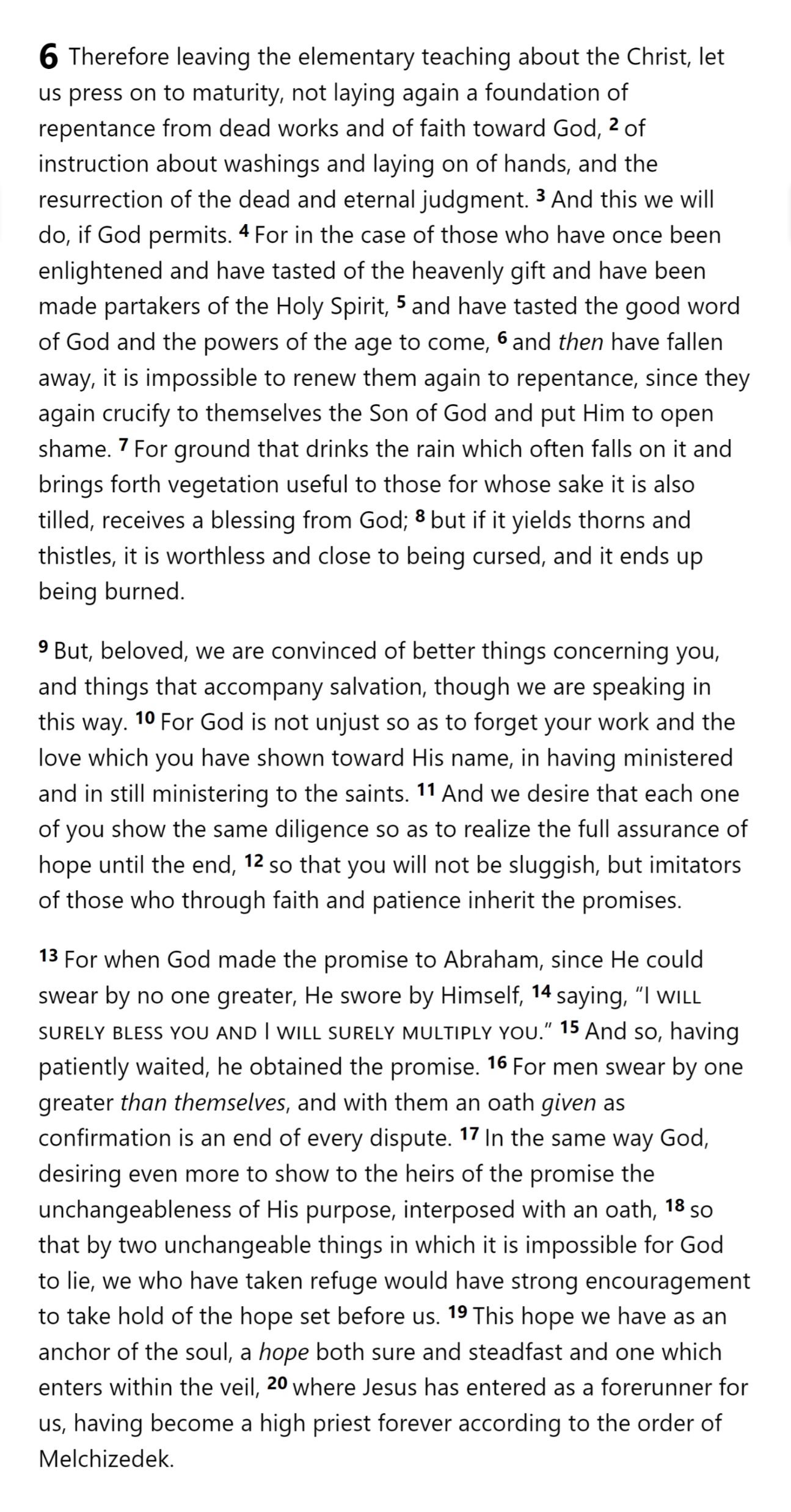 Faith & Patience
Hebrews
Hebrews 6
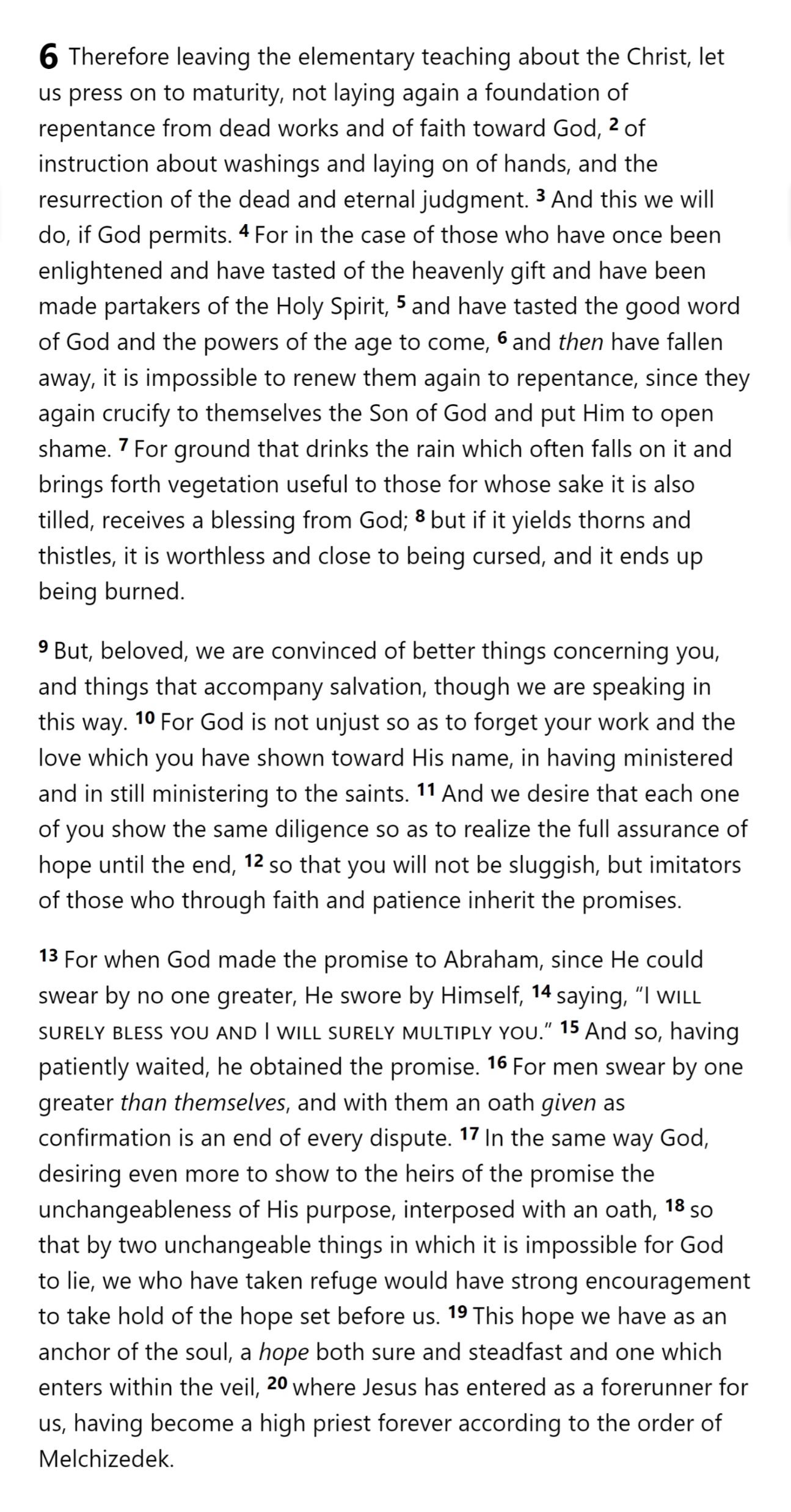 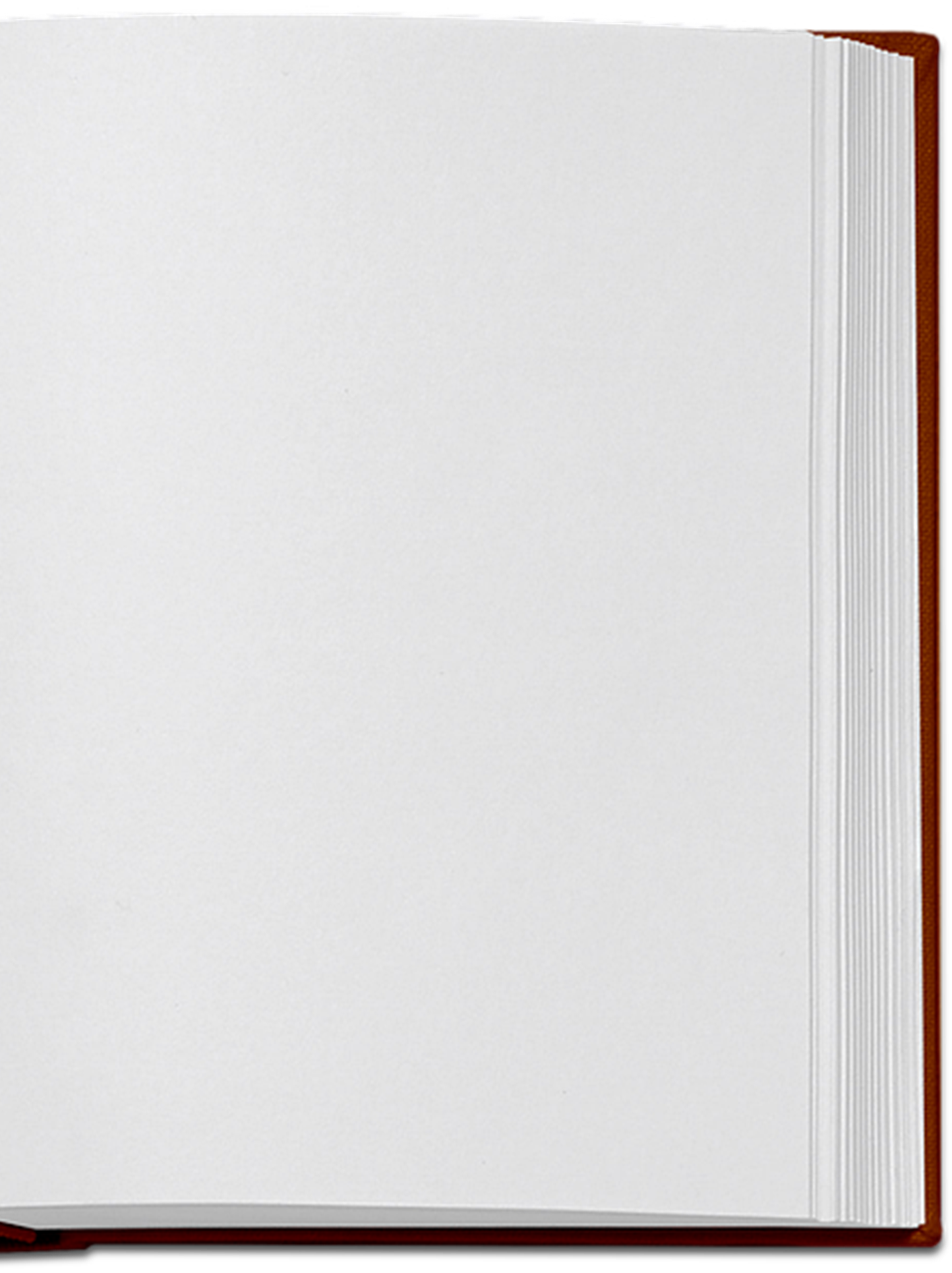 Faith & Patience
Hebrews
Hebrews 6
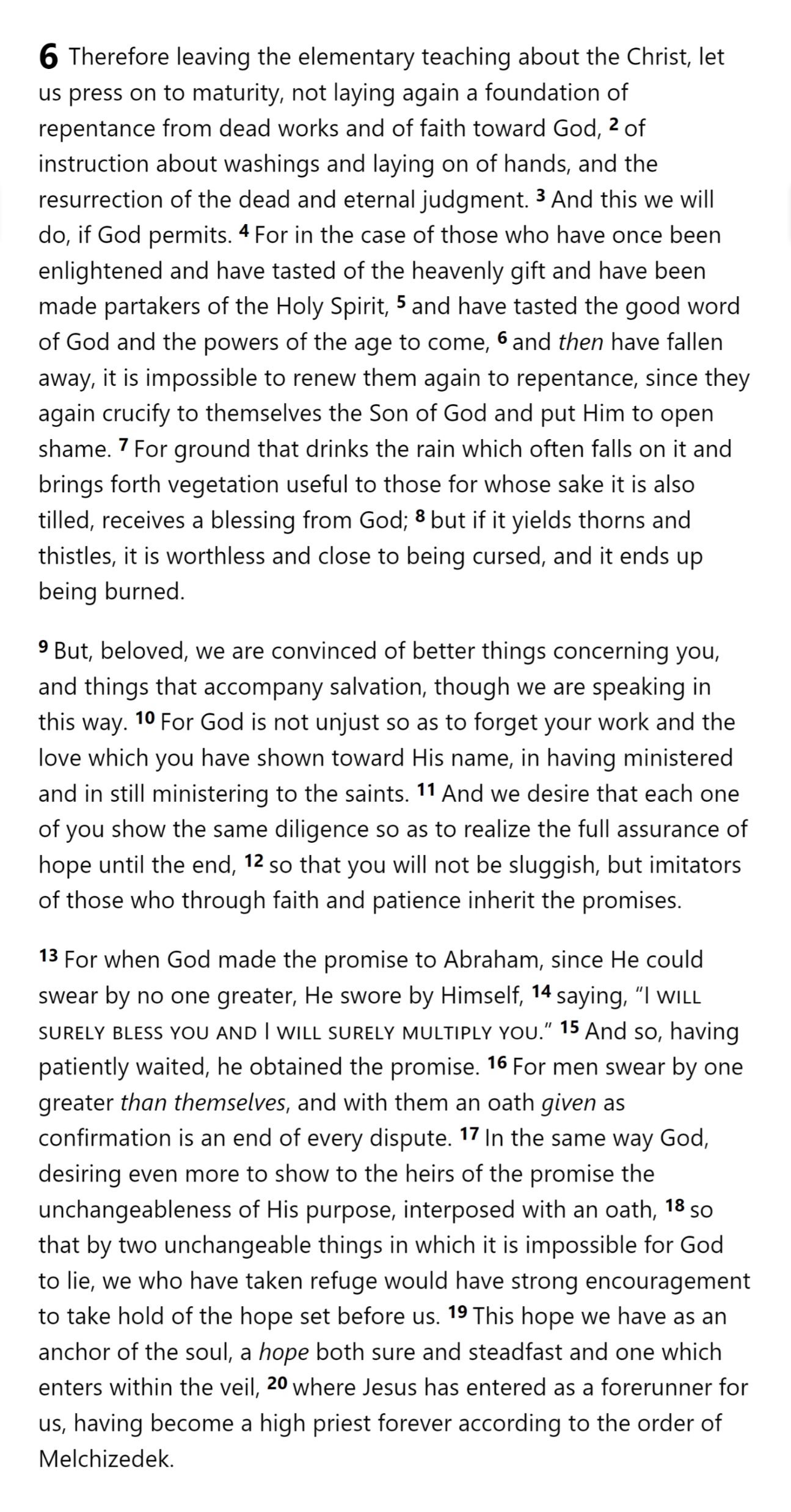 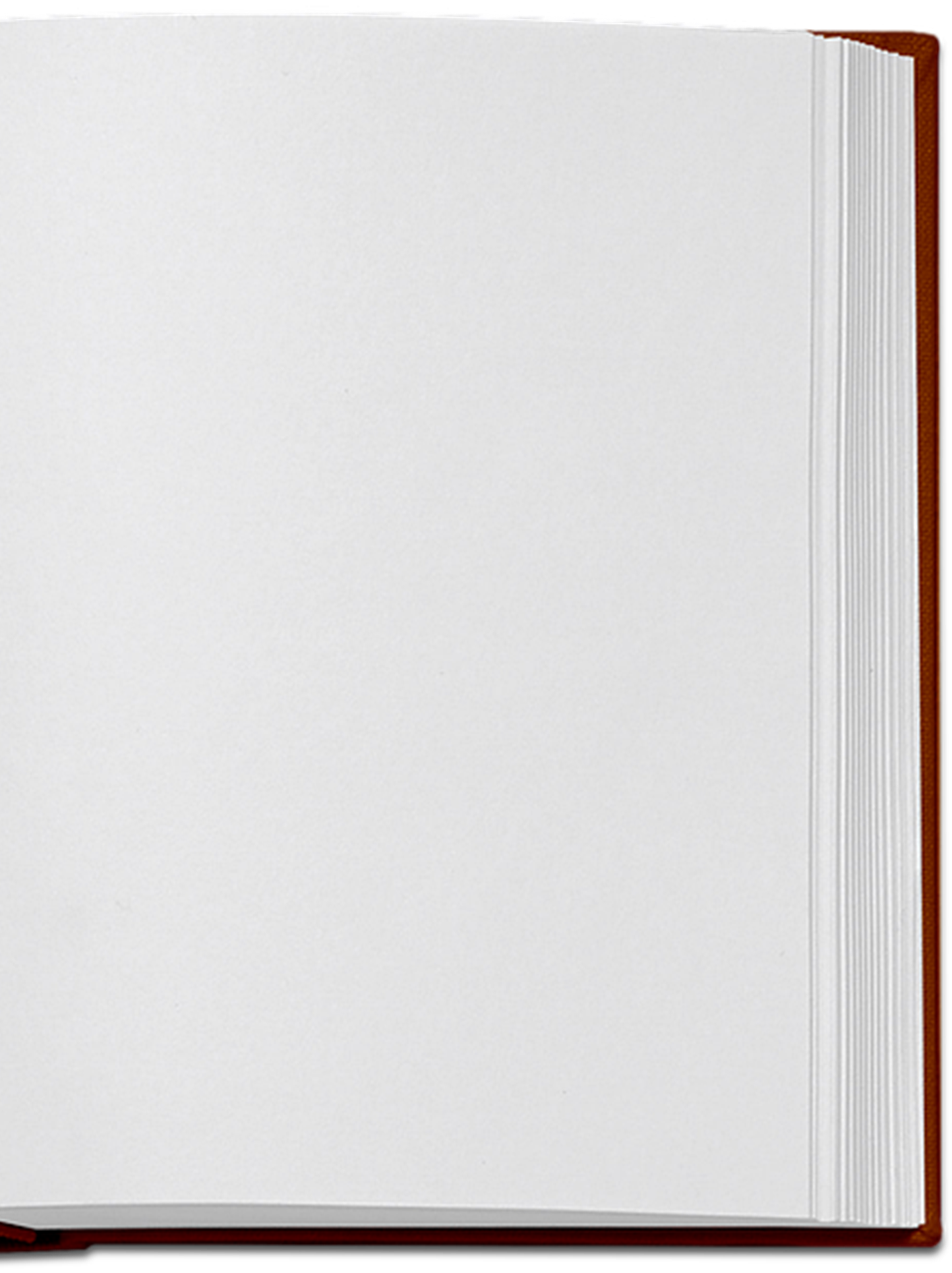 Anchor of Hope
Faith & Patience
Hebrews
Hebrews 6
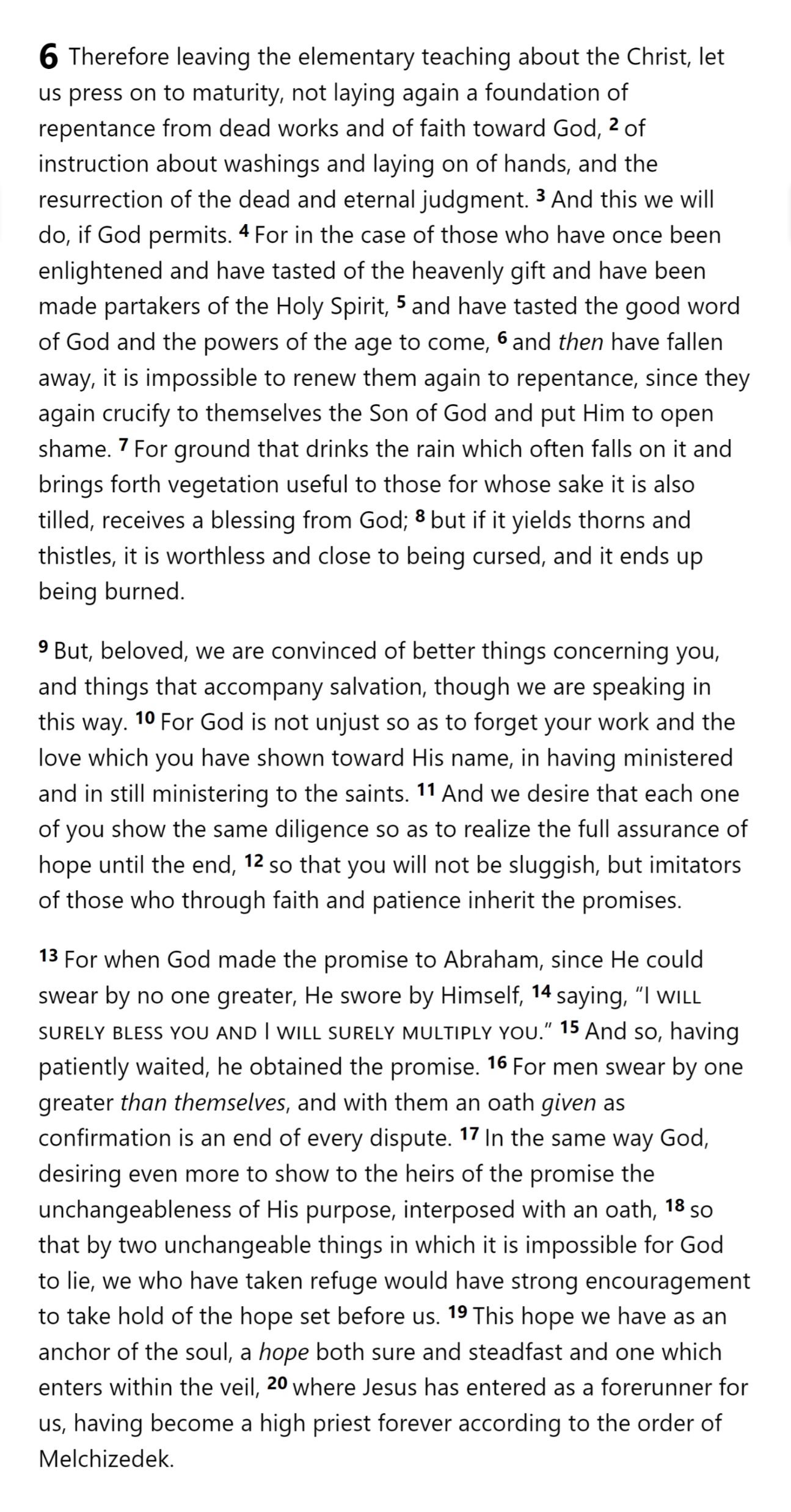 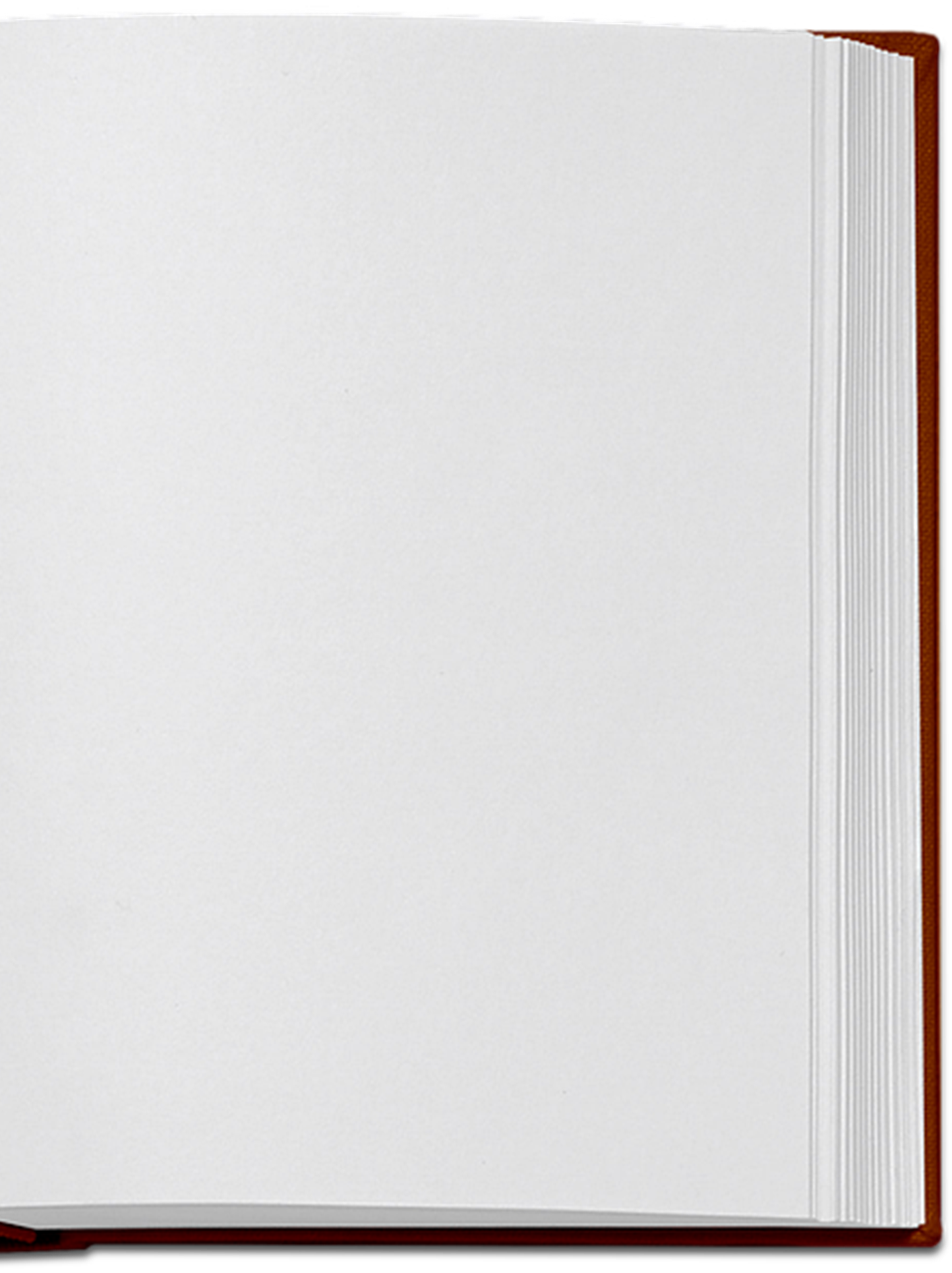 Hold Fast
4:14-16
Draw Near
Immaturity
Suffering of Christ
Melchizedek
Falling Away
Aaron
5:1-10
Faith & Patience
Anchor of Hope
Hebrews
Hebrews 6